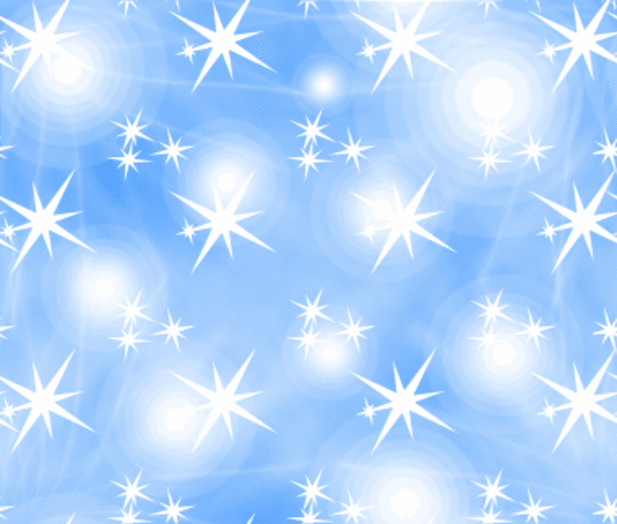 «СДО - Содружество детских организаций»
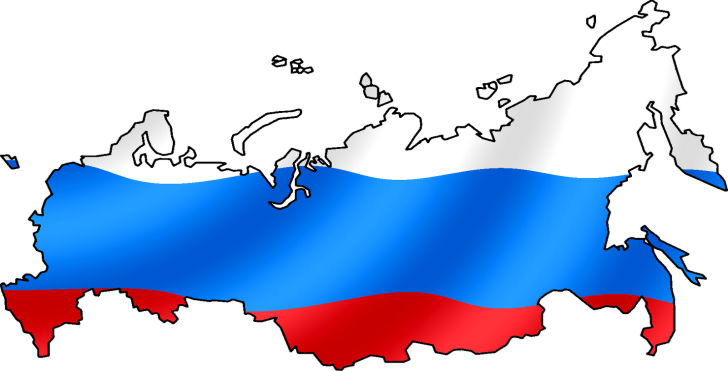 Автор мультимедийной презентации и компьютерного дизайна: воспитатель 
МБОУ Панинская СОШ
Бондарь О.Н.
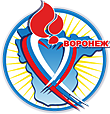 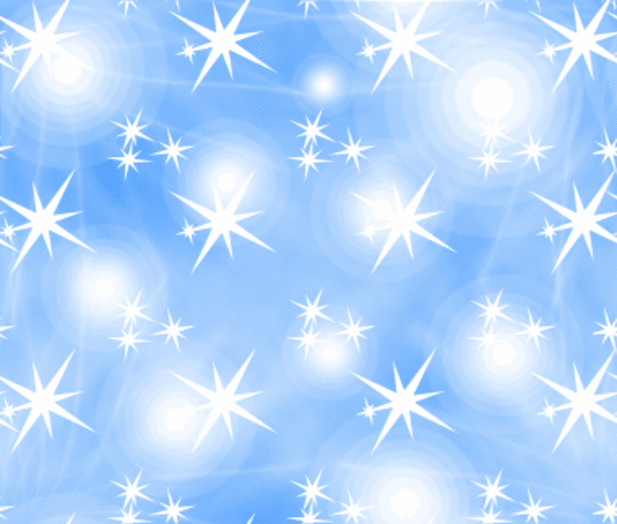 Что такое СДО?
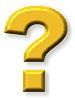 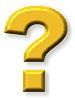 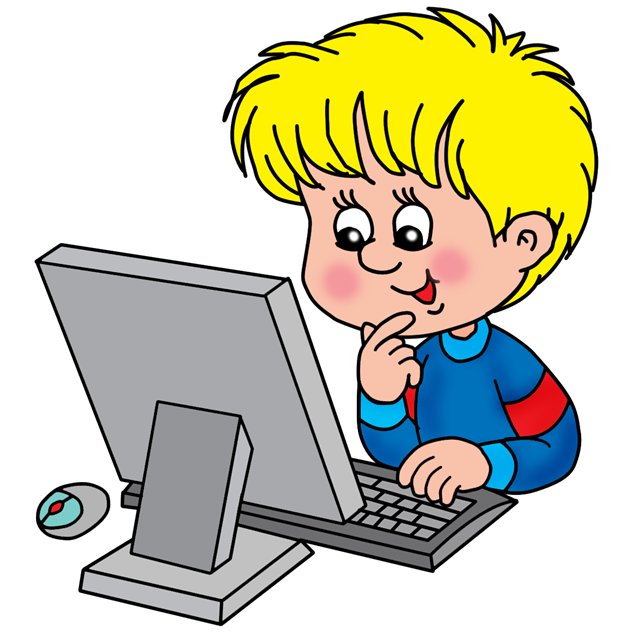 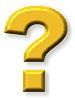 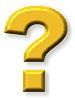 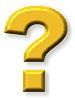 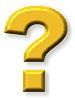 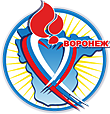 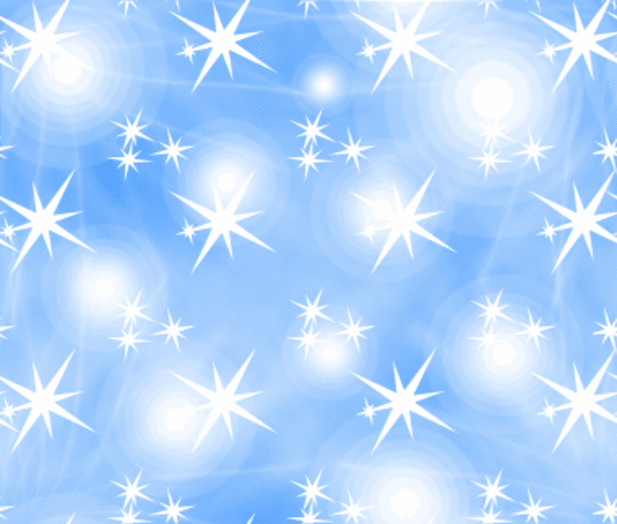 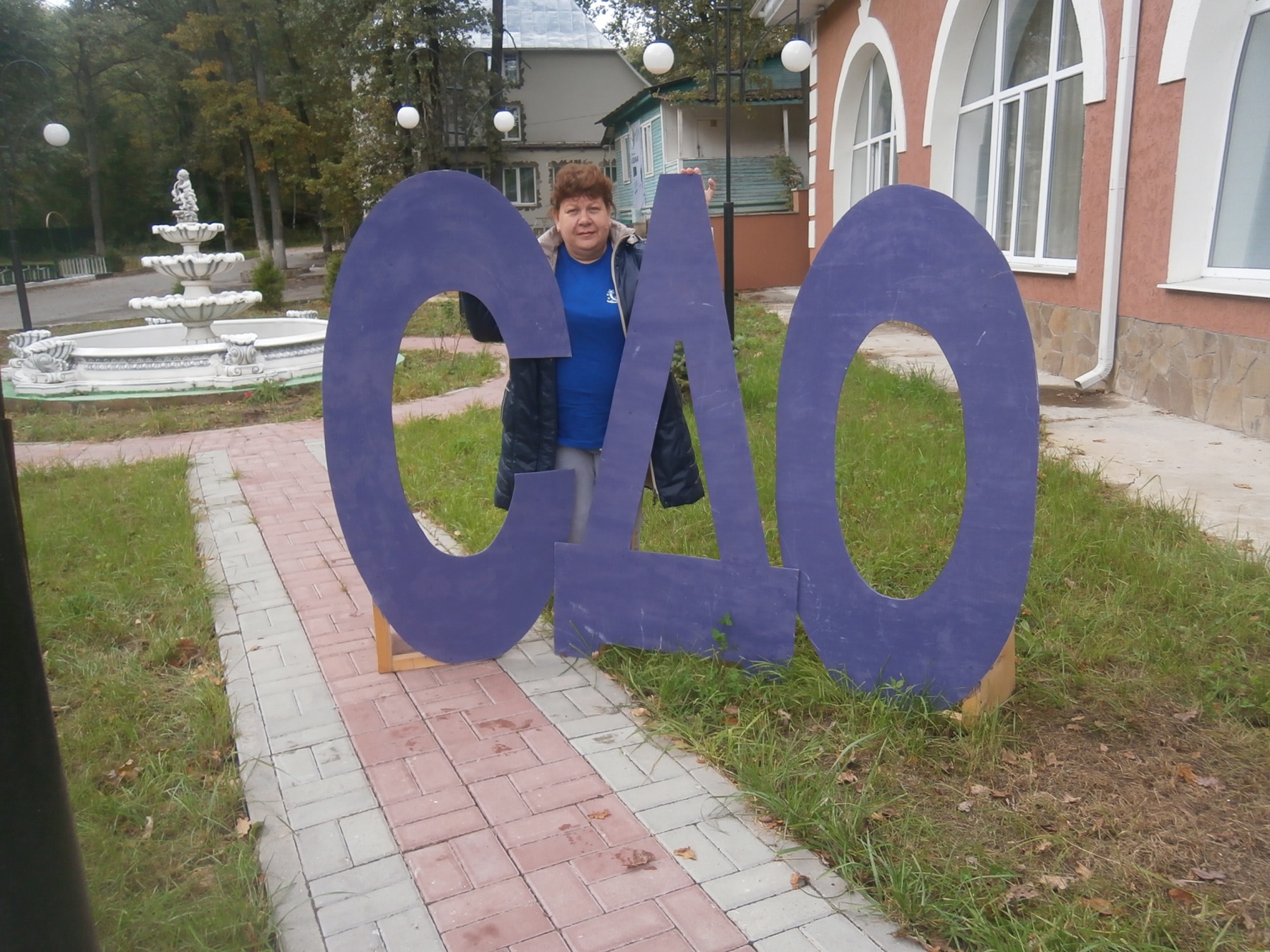 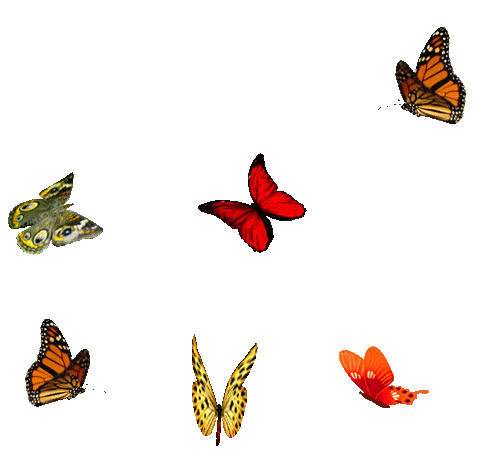 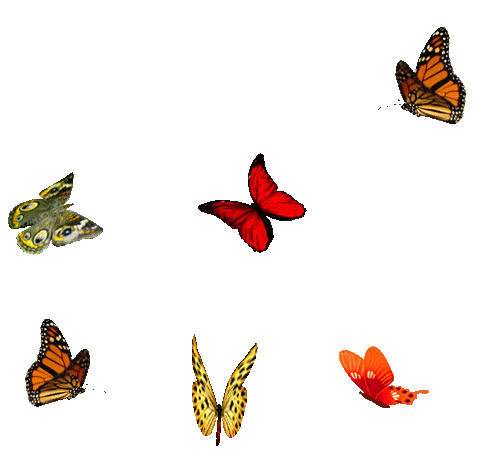 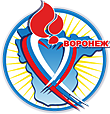 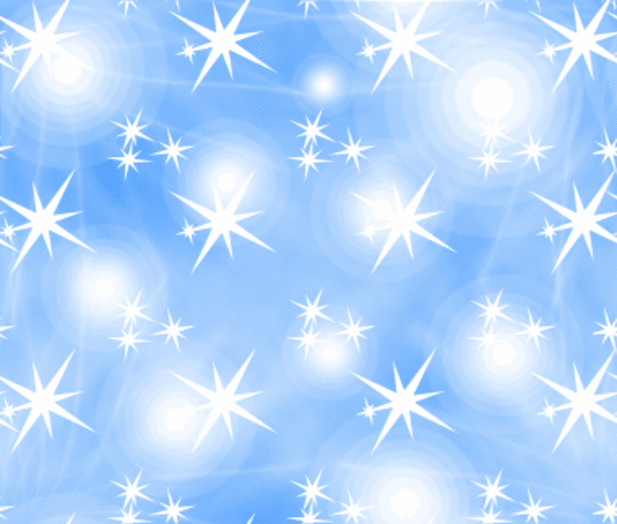 «С нами СДОрово!» - именно с этих слов начинается знакомство с Воронежской региональной общественной организацией «Содружество детских организаций»
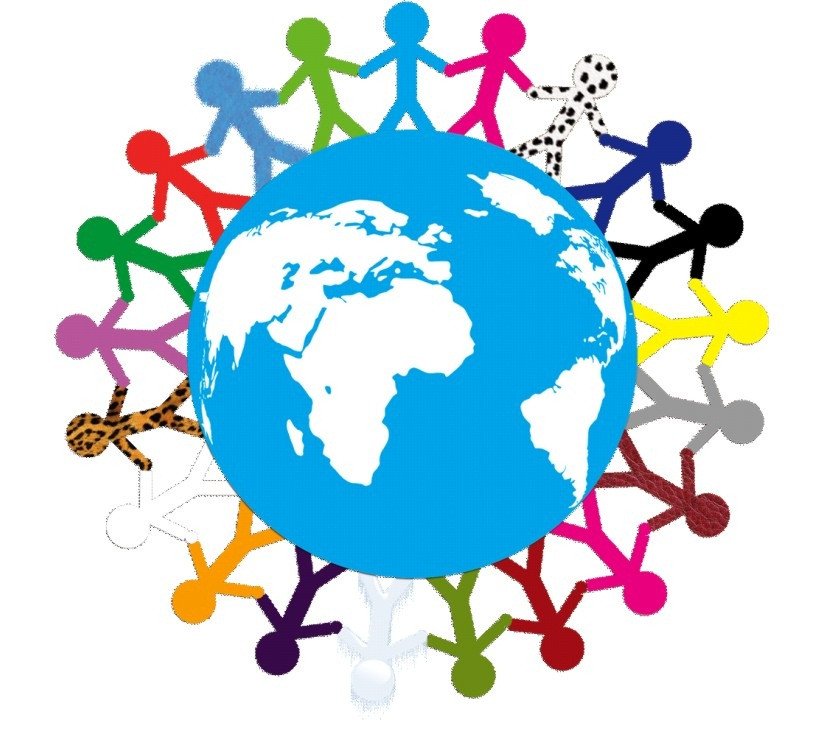 Цель СДО - методическая, информационная поддержка деятельности детских организаций Воронежской области.
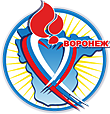 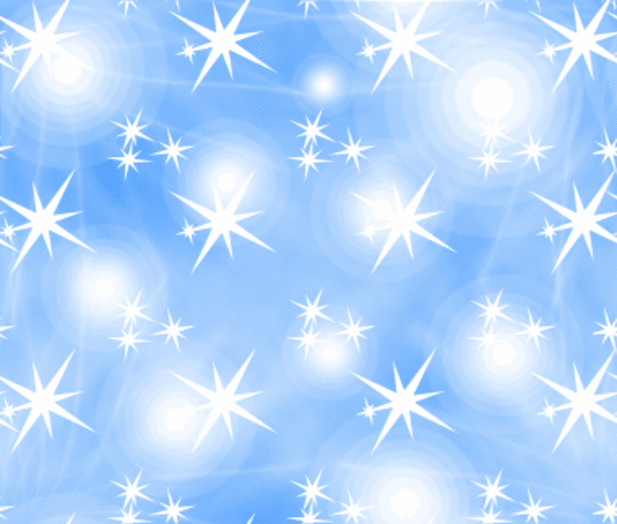 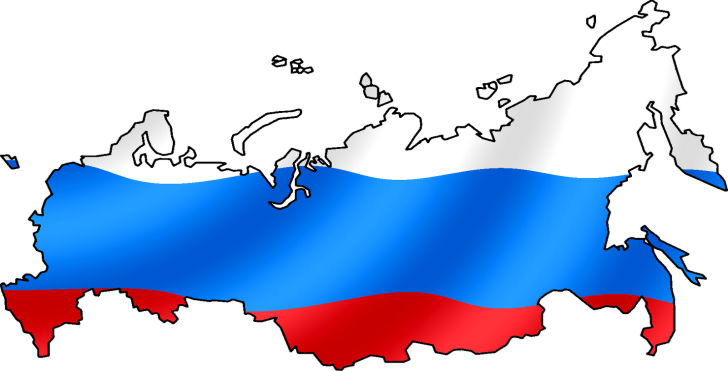 Деятельность организации направлена на:
 - объединение и распространение  лучшего опыта работы детских  объединений;
 - содействие в подготовке кадров,  работающих с детскими общественными объединениями;
 - защиту прав и свободы детей;
 - координацию деятельности  и оказание информационной, правовой, методической, материально-технической помощи членам организации;
 - осуществление взаимодействия с государственными и другими социальными институтами общества, осуществление контактов с различными детскими общественными объединениями на территории Воронежской области, России и за её пределами.
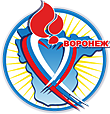 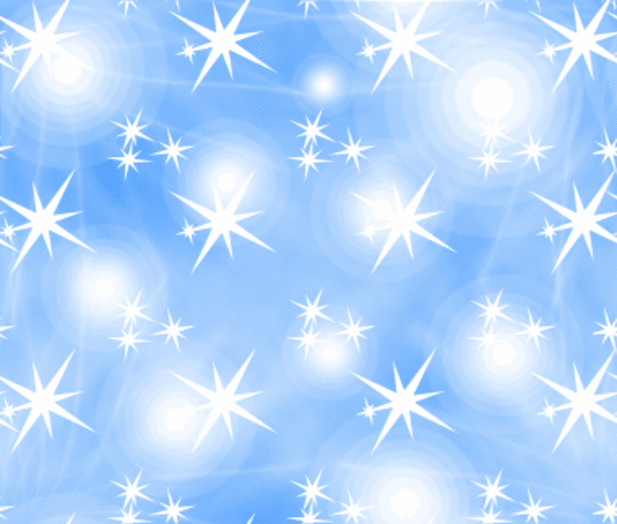 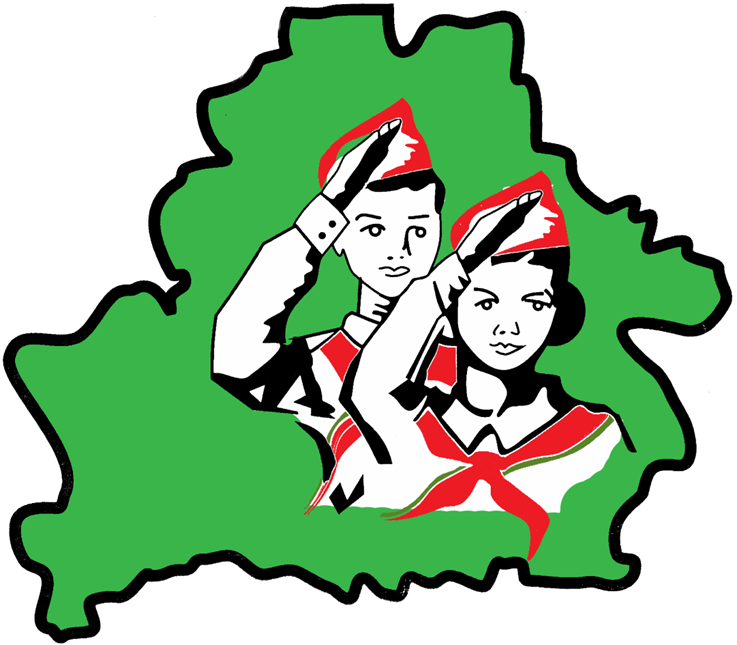 Воронежская региональная общественная организация «Содружество детских организаций» является правопреемником Воронежской областной пионерской организации Советского союза и ведет свою историю 
с начала 90-х годов
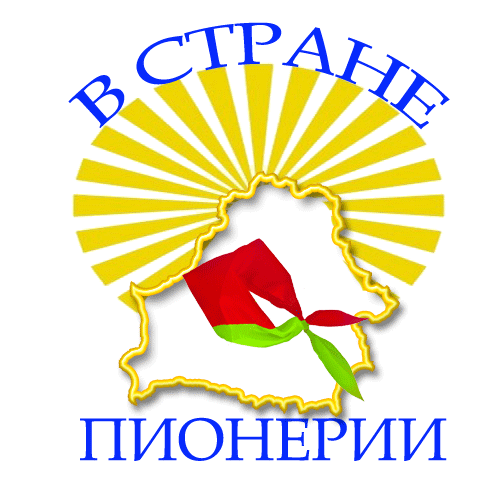 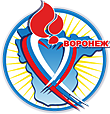 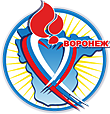 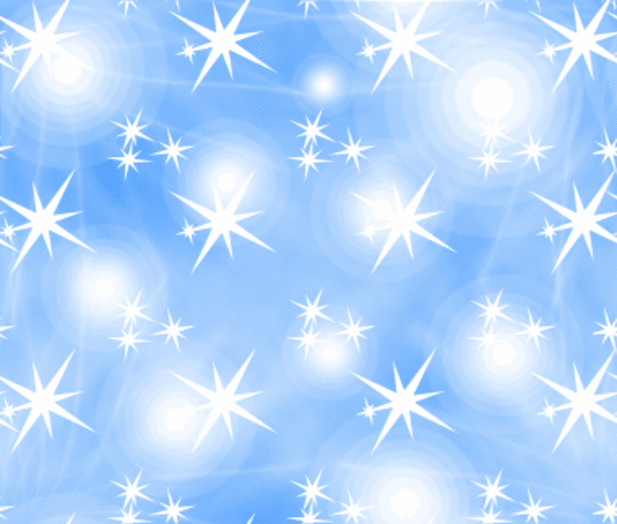 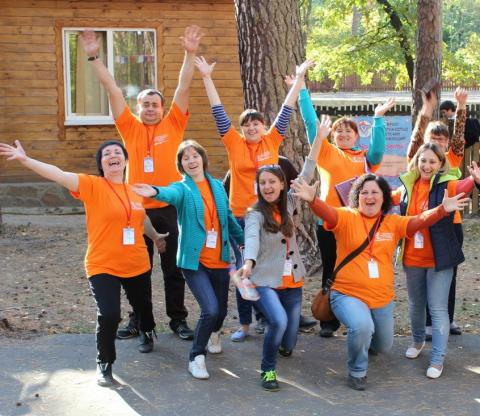 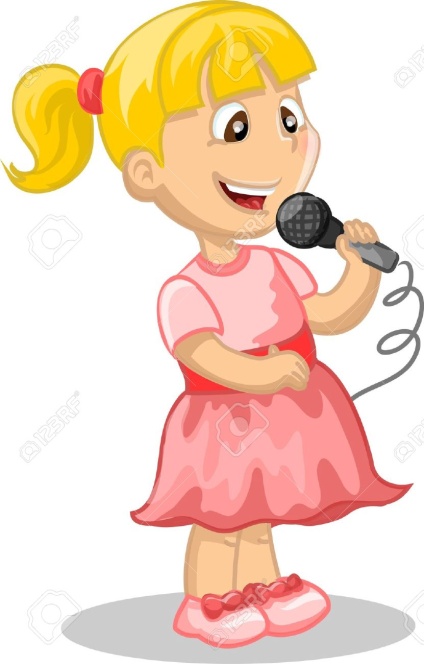 Сегодня ВРОО «Содружество детских организаций» объединяет 44 детских общественных  организаций. И включает в себя более 10 000 активных мальчишек
 и девчонок!
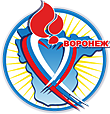 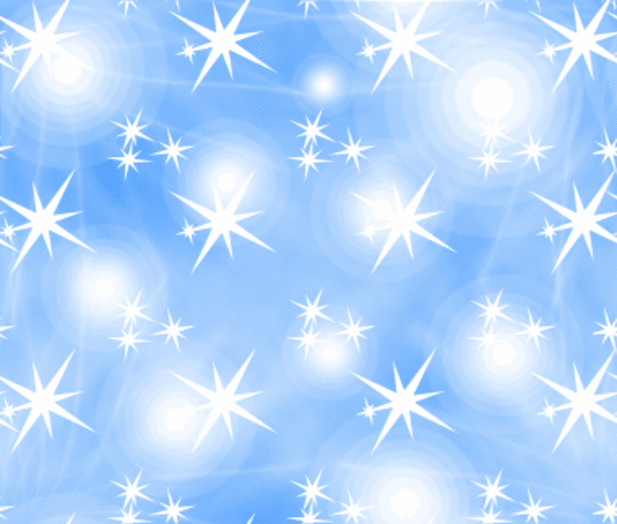 Самый важный ресурс детского движения -  лидеры детских организаций. Поэтому большое и пристальное внимание уделяется: 
областному конкурсу лидеров детских общественных объединений «Лидер Воронежской области XXI века».
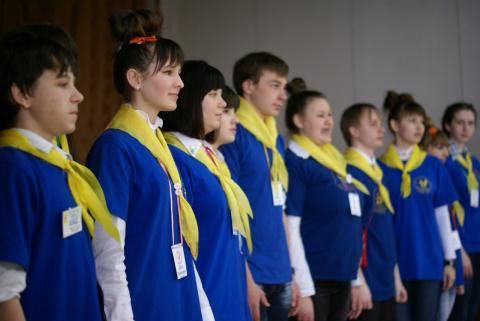 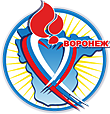 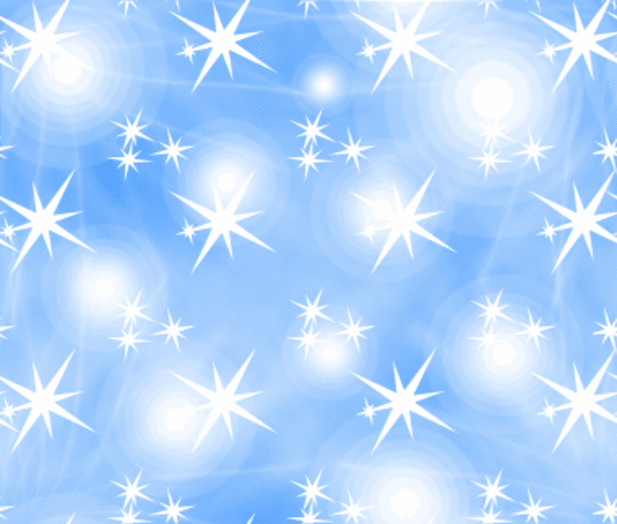 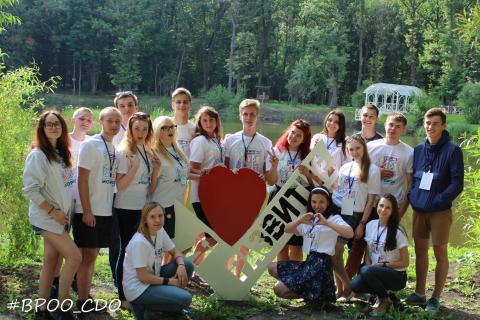 Он направлен на воспитание и развитие лидеров детских объединений всех возрастов, способствует повышению  роли молодежных и детских общественных объединений в реализации Молодежной политики Воронежской области.
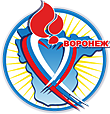 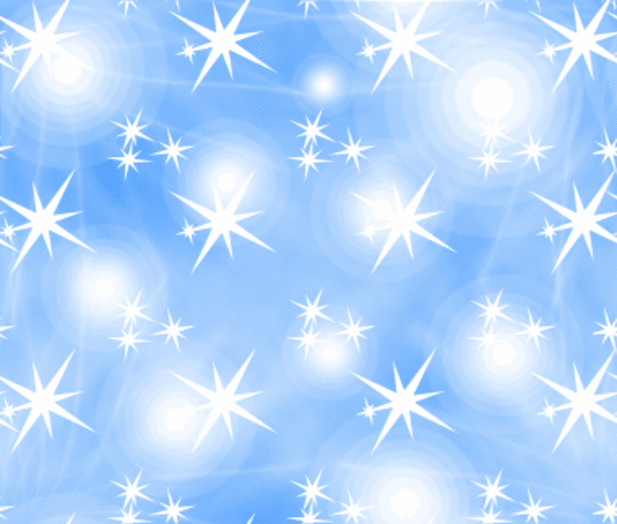 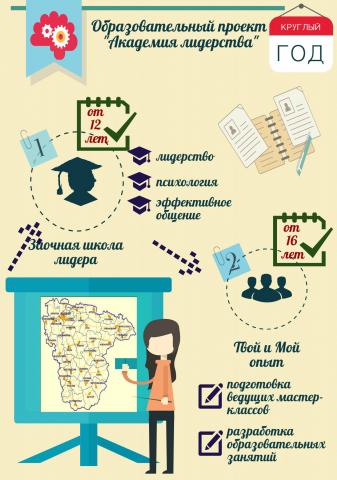 Проект «Академия лидерства» -  образовательный проект, который подготавливает всех желающих к участию в областных проектах, и существенно повышает конкурентоспособность участников. Программа ведется через почтовую переписку и через сеть интернет.
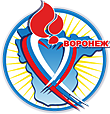 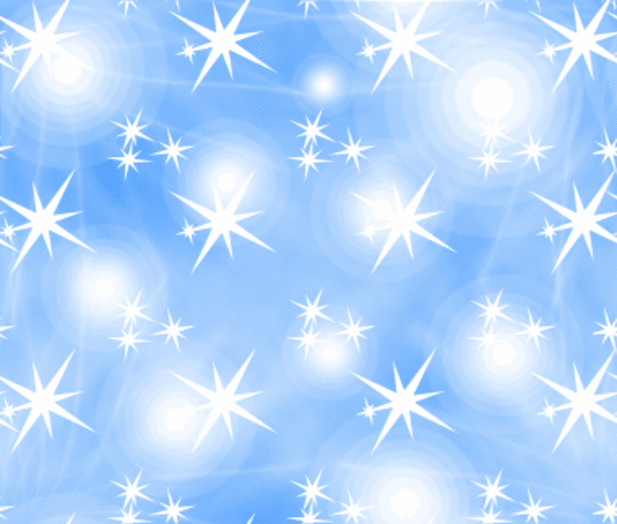 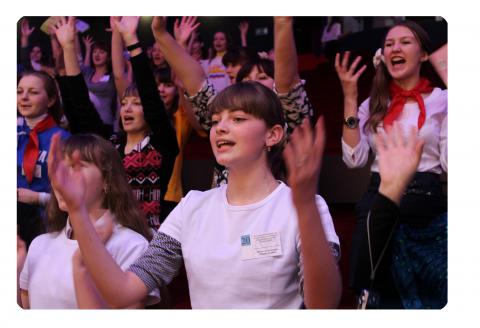 Проект «База  активистов детского движения «РОСТ», объединяет всех активистов детского движения в единую базу данных содержащую информацию о деятельности каждого активиста, отслеживает их развитие, и помочь и поддержать в реализации районных проектов.
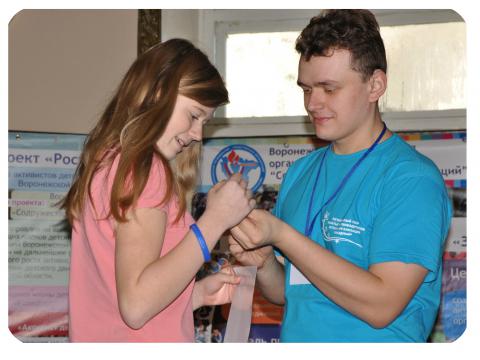 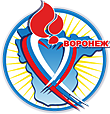 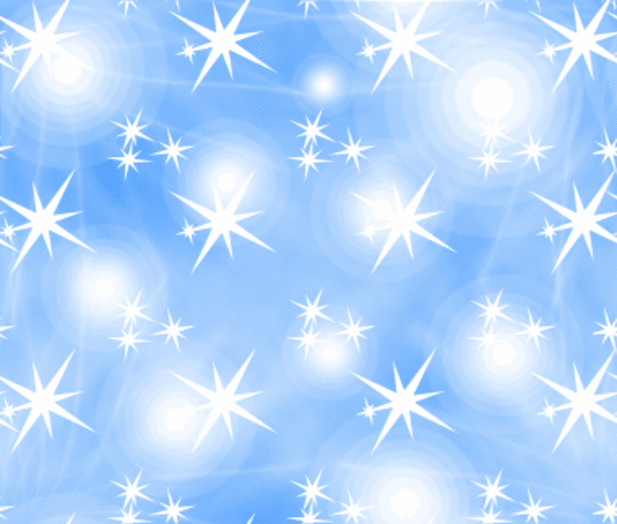 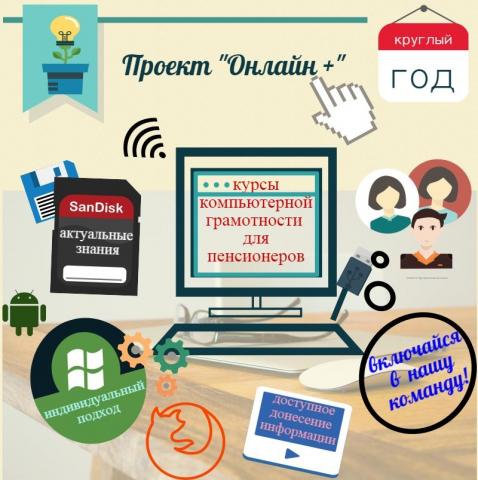 «Online+» специальный проект,  созданный активистами детского движения, направленный на обучение компьютерной грамотности  лиц пожилого возраста. 
   Цель – дать возможность людям пожилого возраста пользоваться персональными компьютерами, общаться с родственниками и знакомыми, совершать покупки и оплачивать коммунальные счета  с помощью интернет технологий.
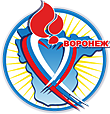 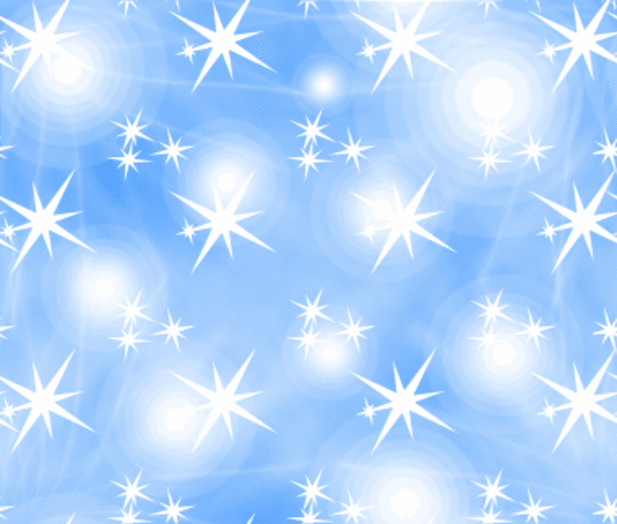 Российское движение школьников (РДШ) — общественно-государственная детско-юношеская организация, деятельность которой целиком сосредоточена на развитии и воспитании школьников. В своей деятельности движение стремится объединять и координировать организации и лица, занимающиеся воспитанием подрастающего поколения и формированием личности.
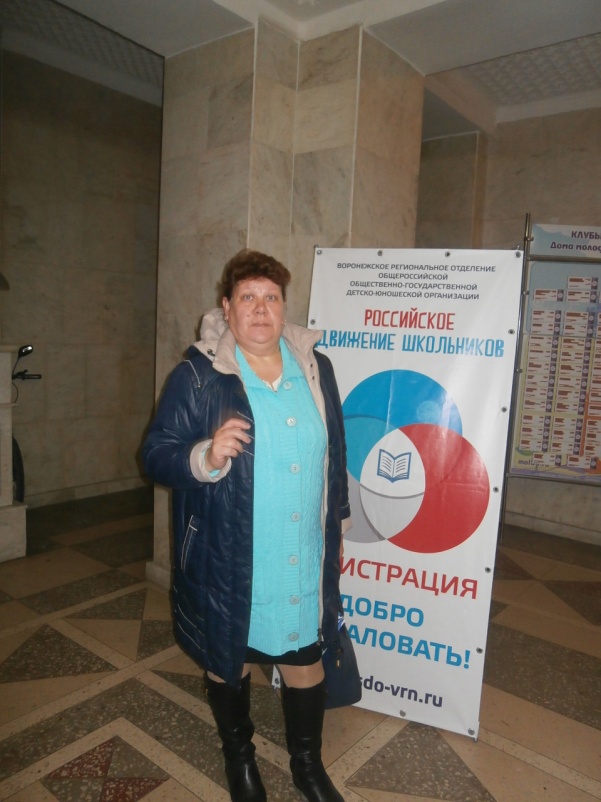 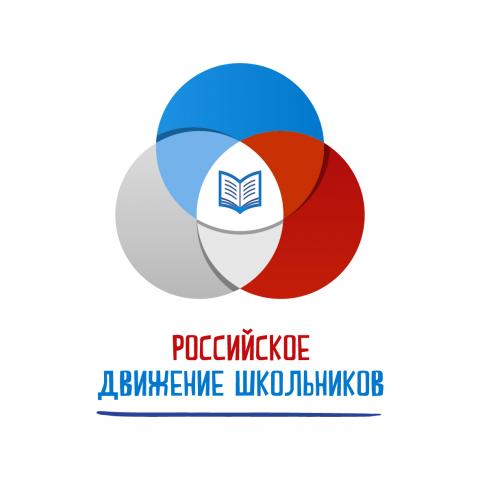 Организация создана в соответствии с Указом Президента Российской Федерации от 29 октября 2015 г. № 536 «О создании Общероссийской общественно-государственной детско-юношеской организации «Российское движение школьников».
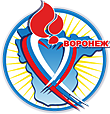 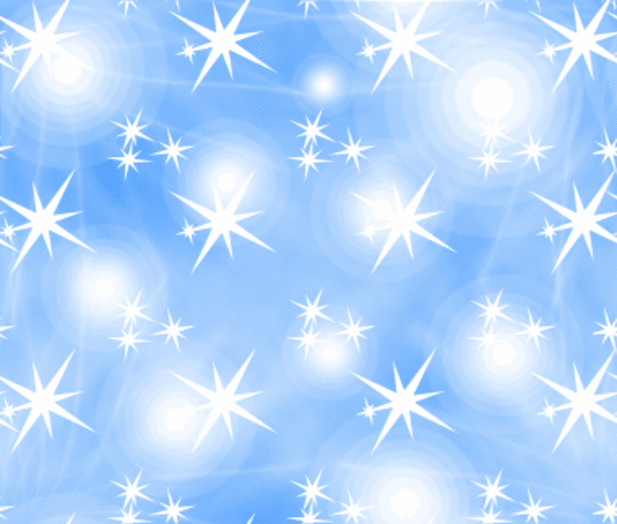 Региональная конференция «Перспективы развития детского движения»
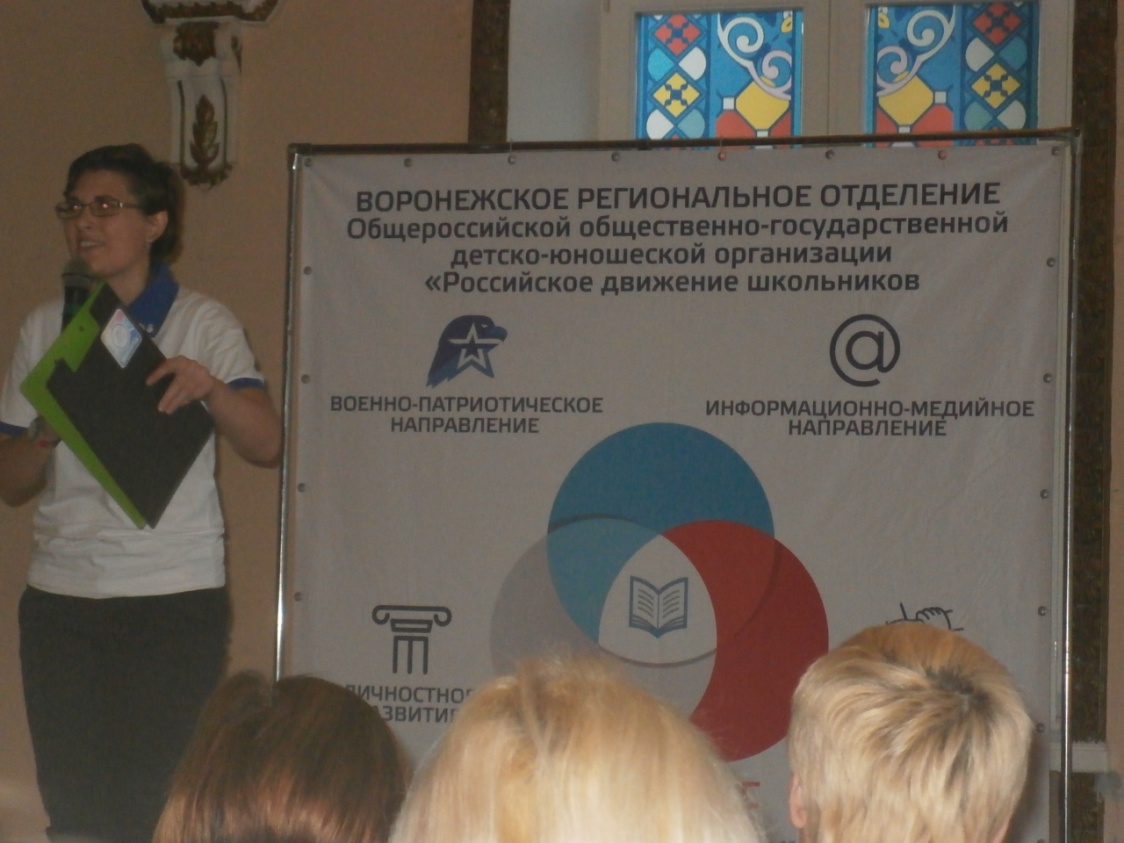 Константинова О.А – координатор регионального РДШ
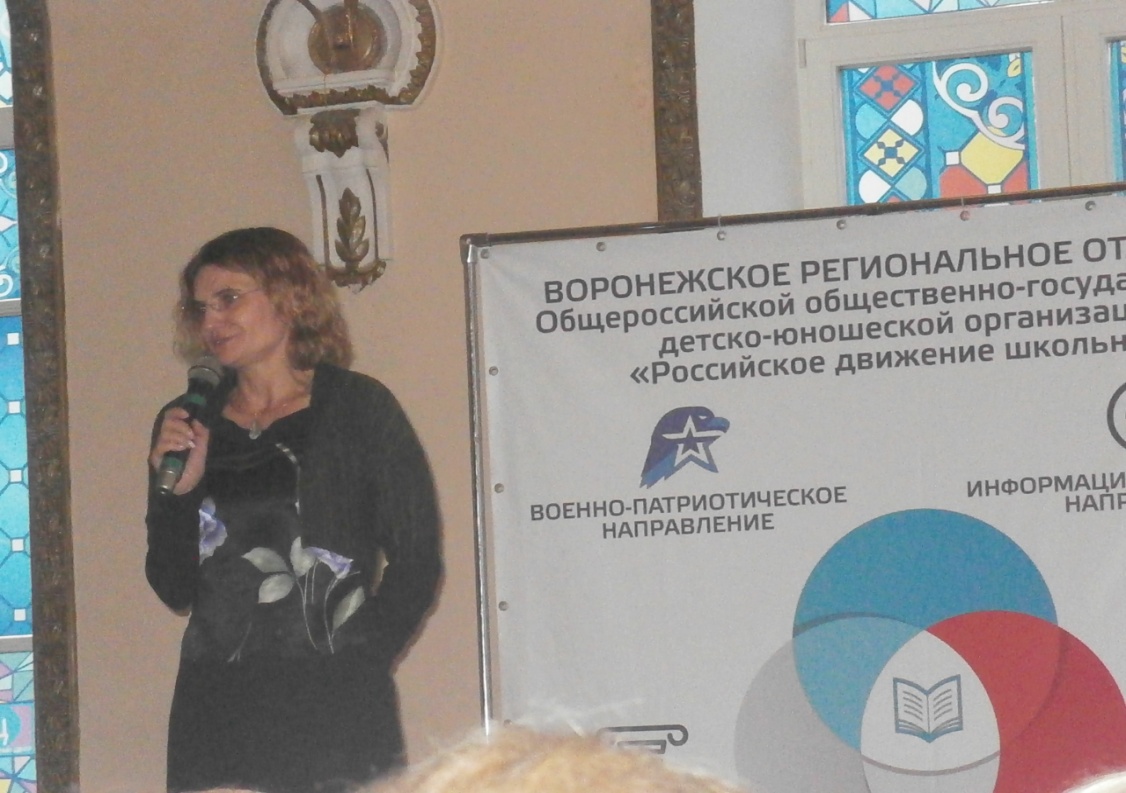 Фришман И.И. – директор Научно – практического центра Международного союза детских общественных объединений «Союз пионерских организаций – Федерация детских организаций» (СПО – ФДО)
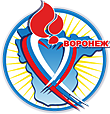 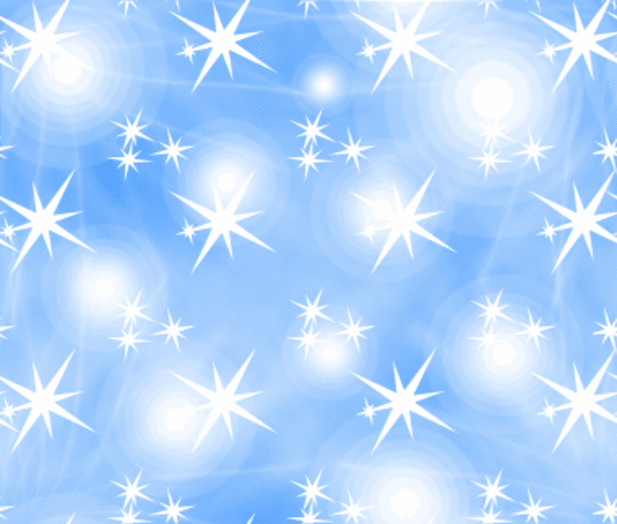 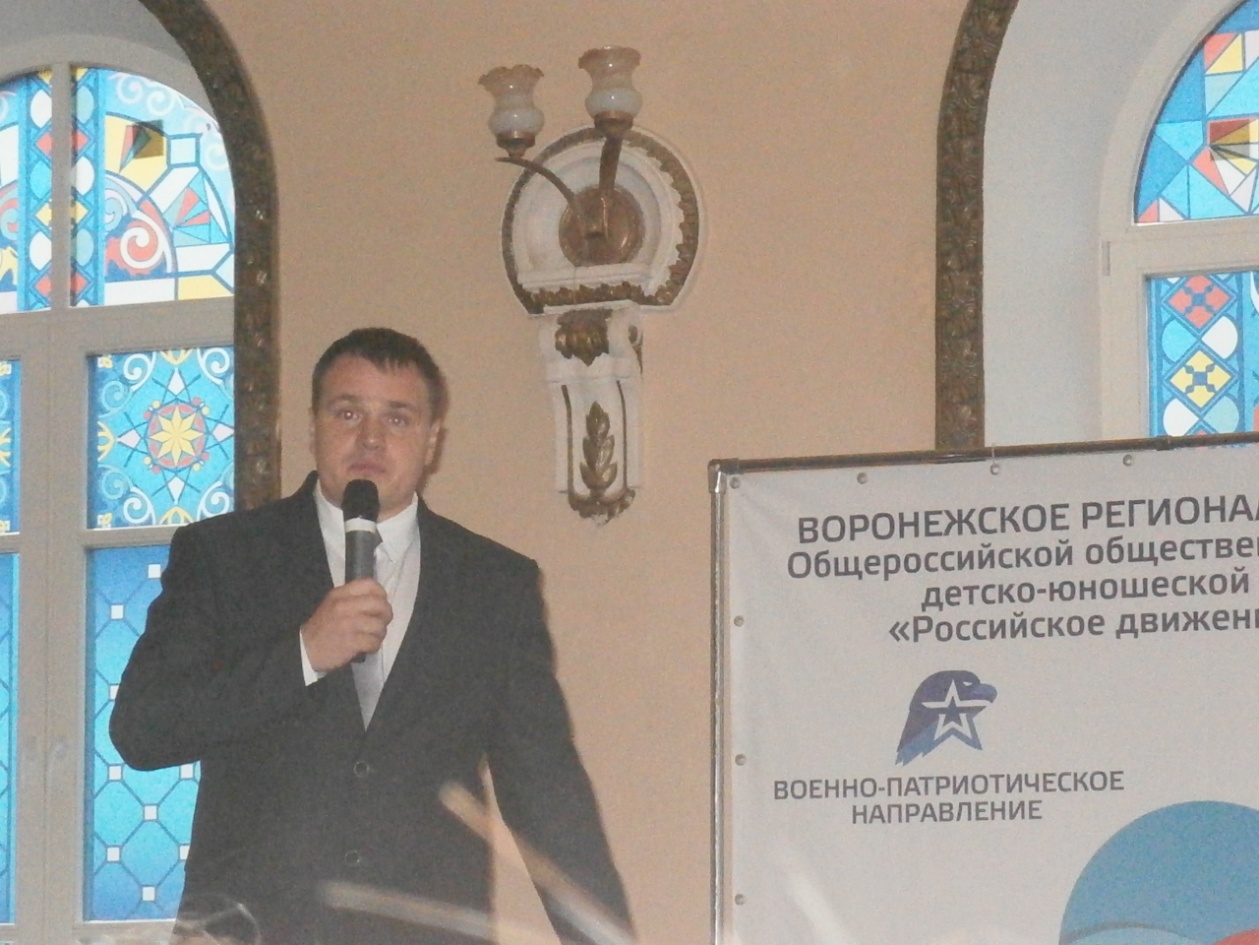 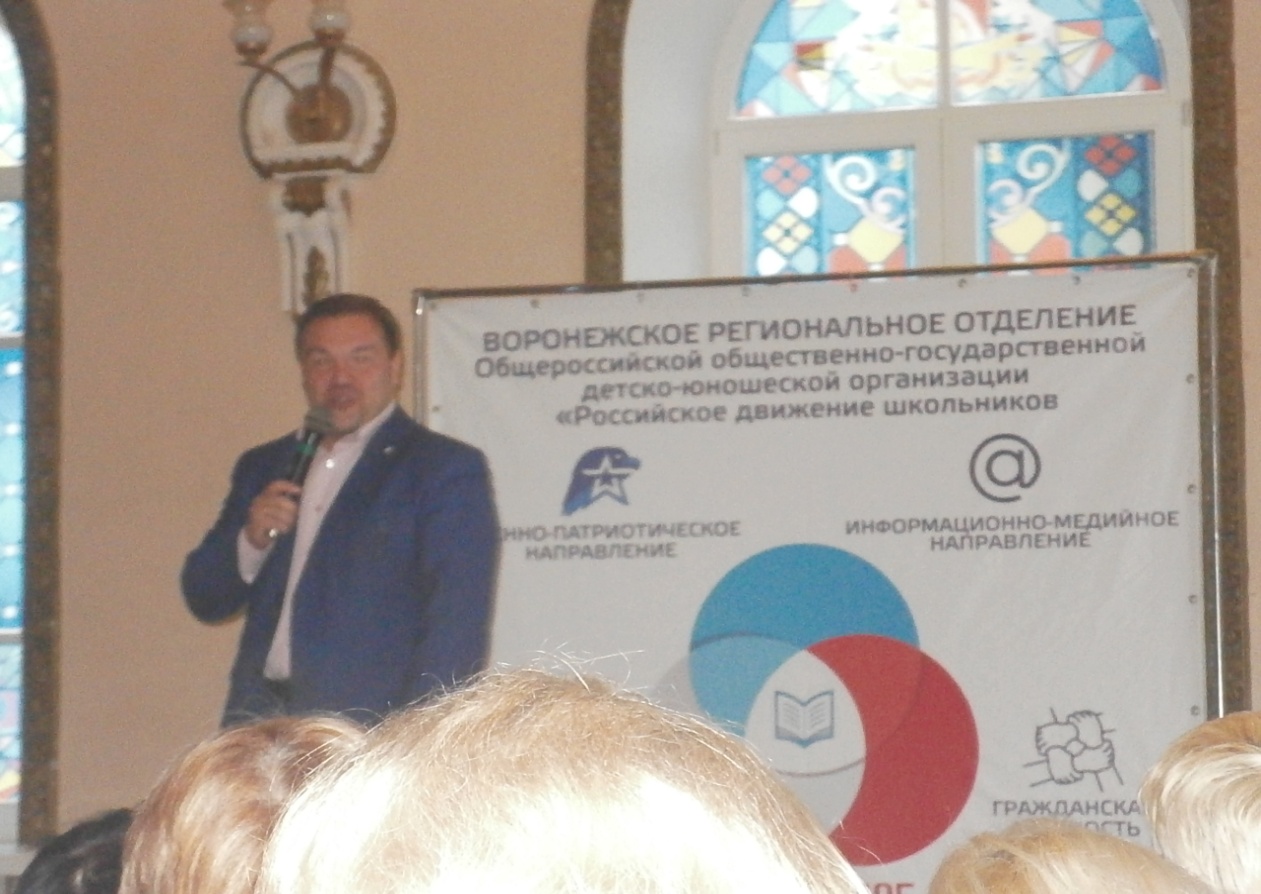 Припольцев Д. В. – руководитель СДО
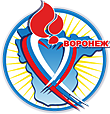 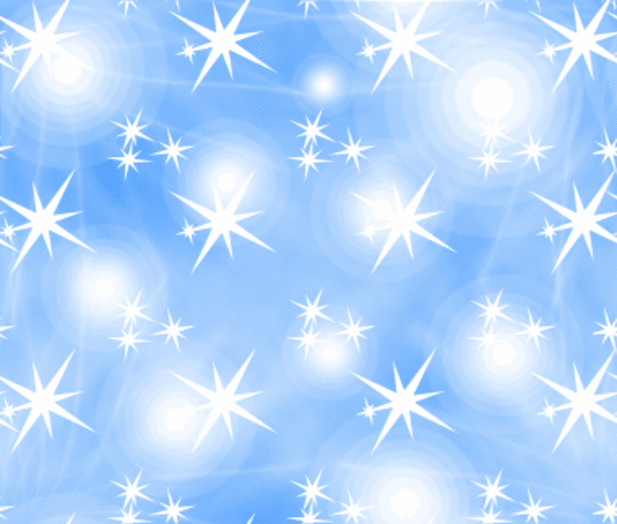 Гости и участники конференции
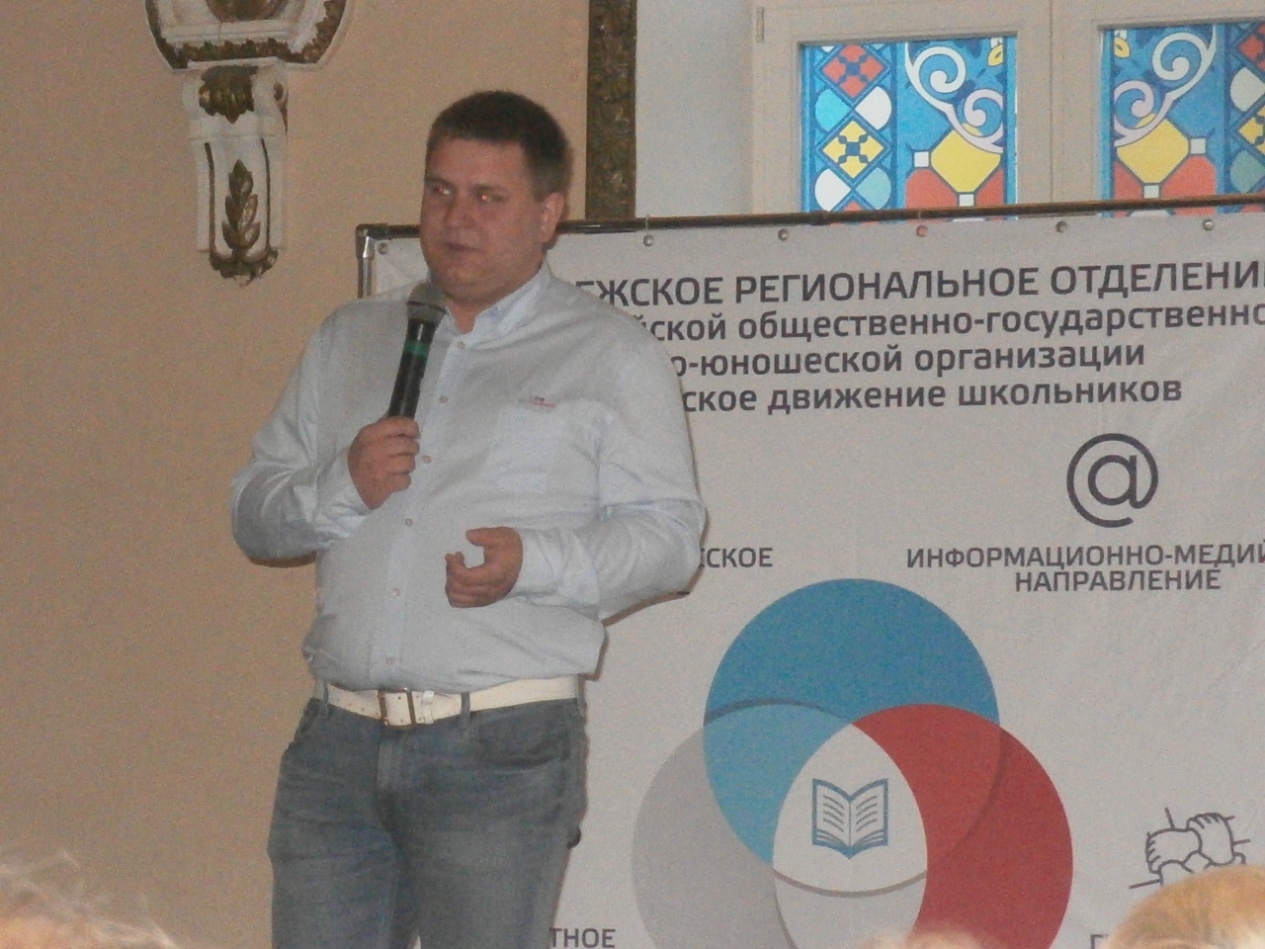 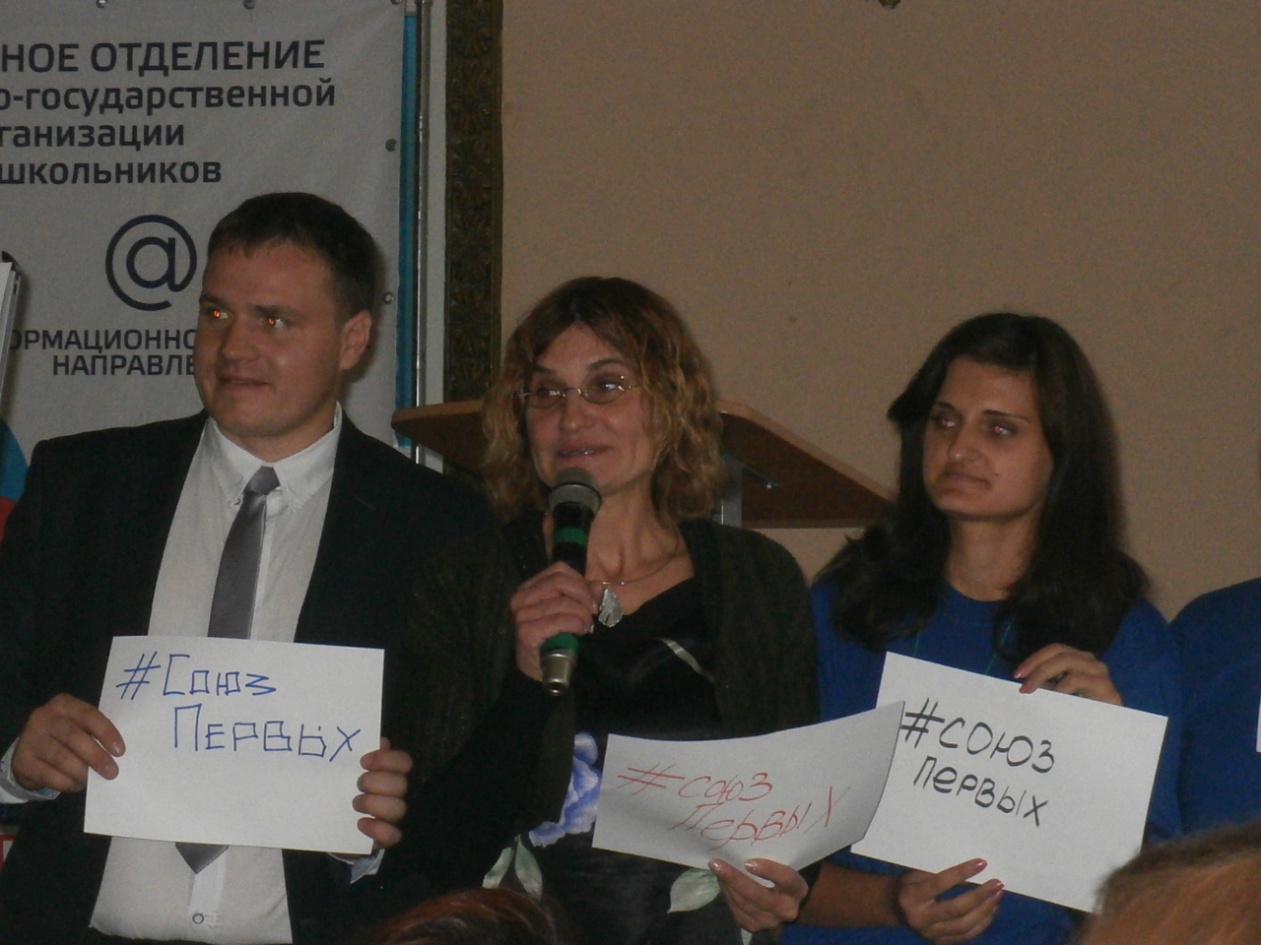 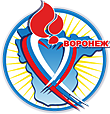 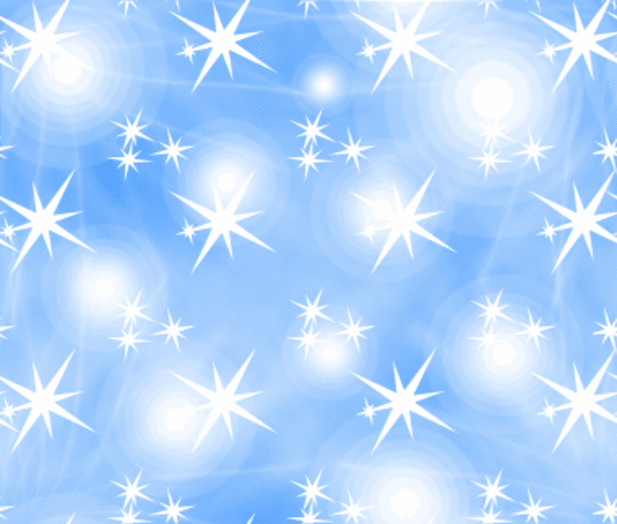 «УЛЫБОЧКУ!», - ВАС СНИМАЮТ …
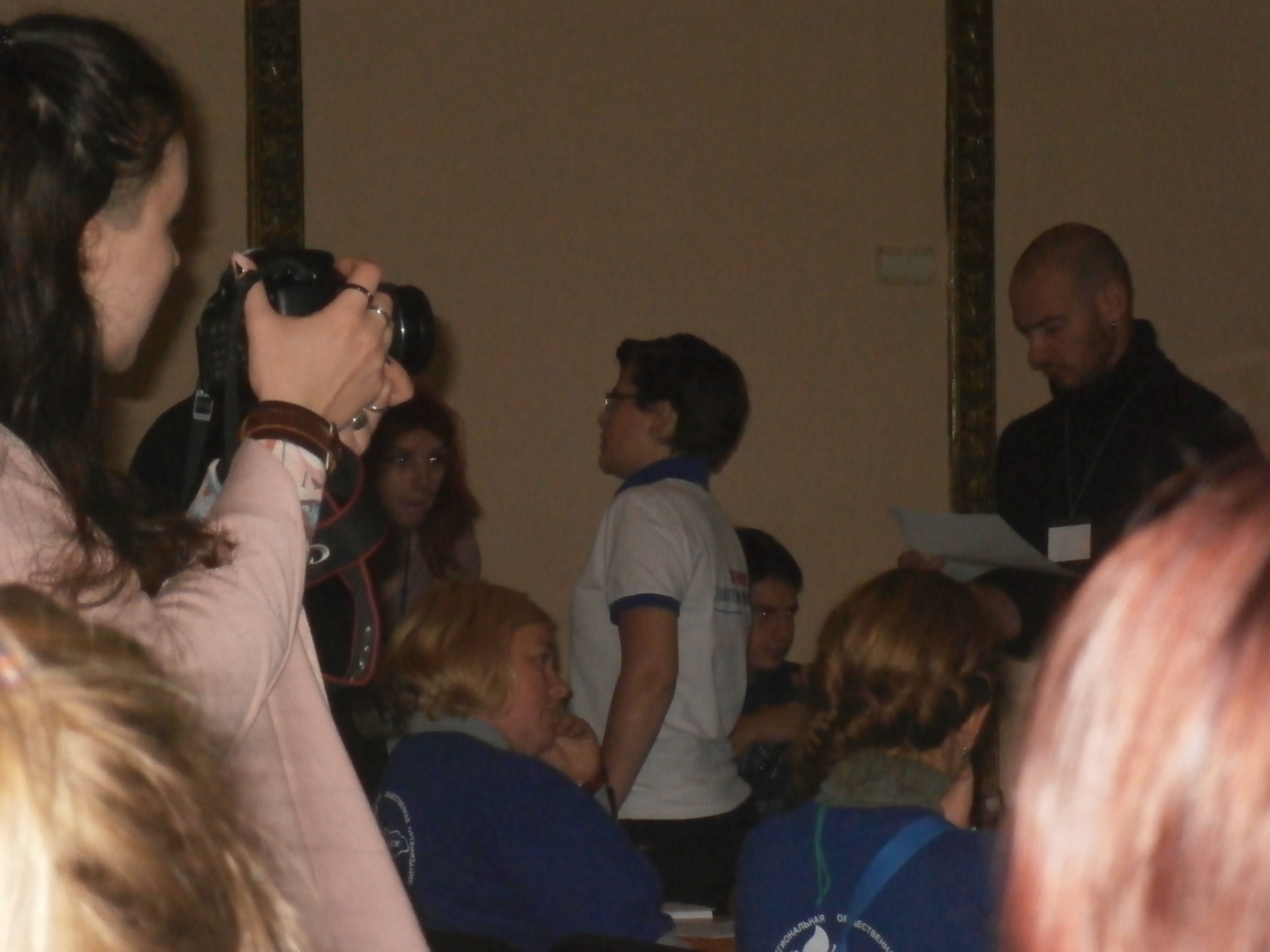 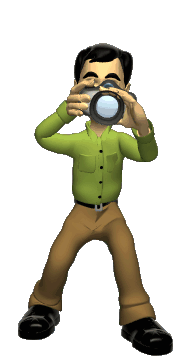 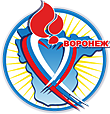 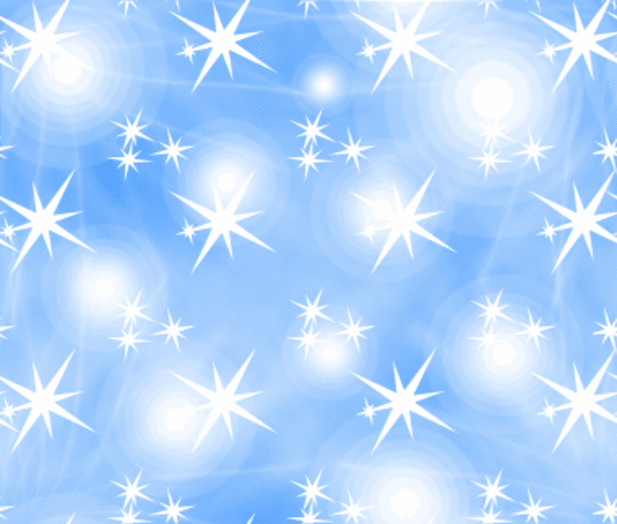 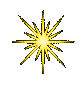 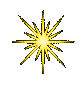 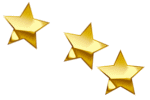 Региональный сбор вожатых, руководителей и координаторов детских организаций «Звездный»
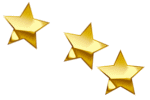 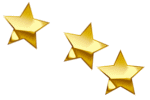 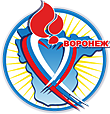 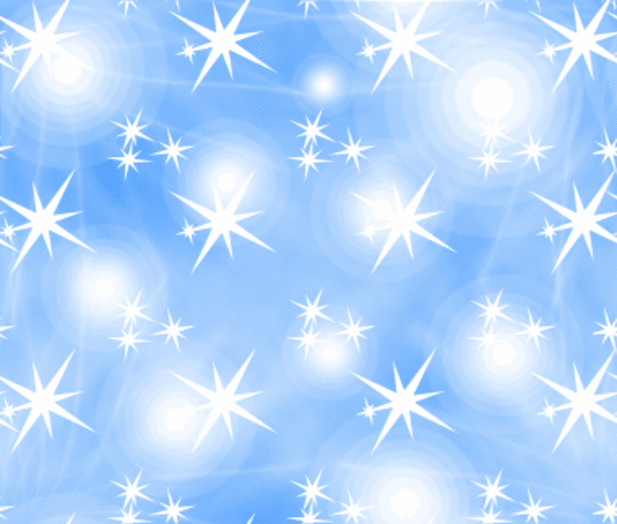 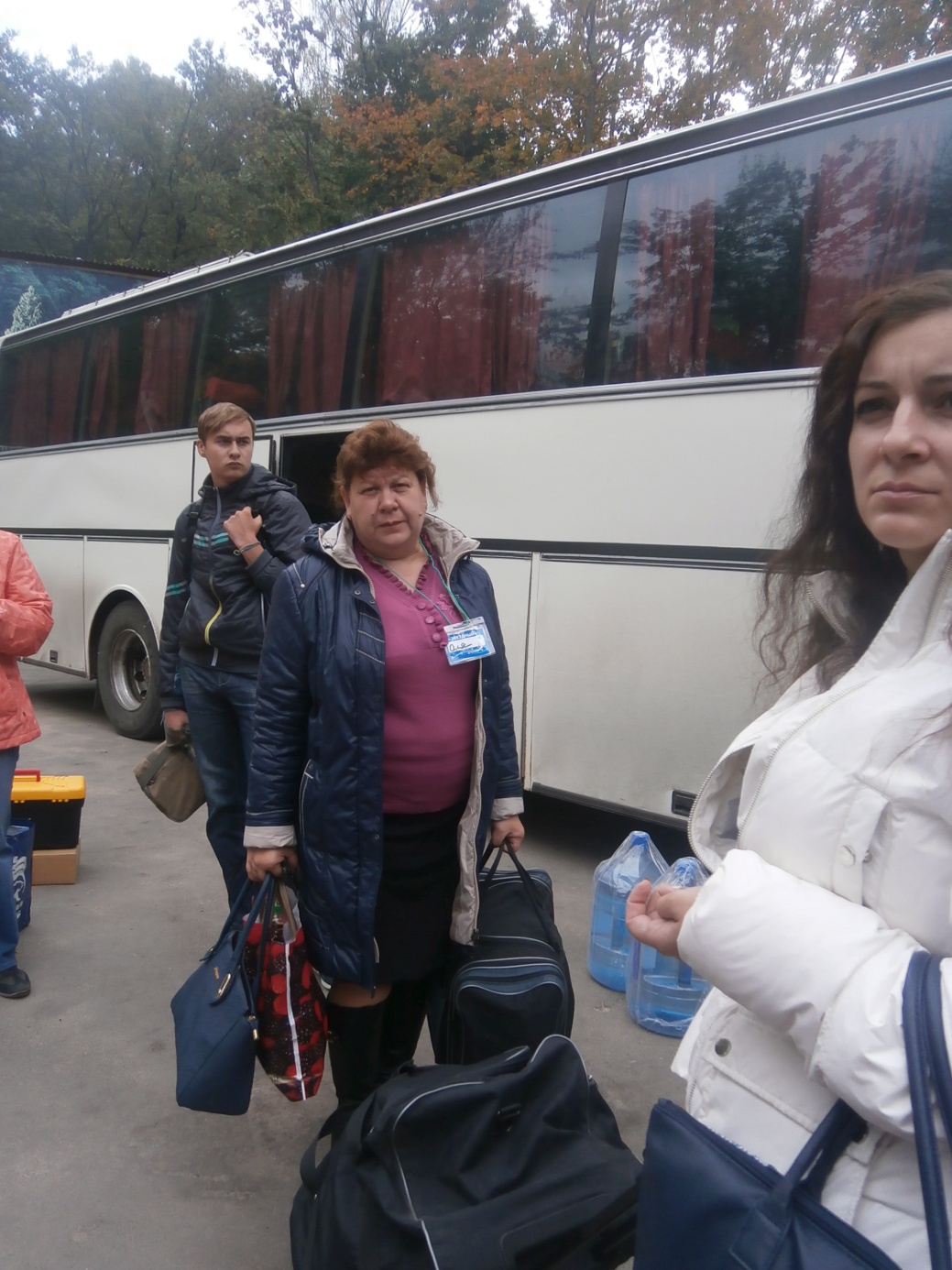 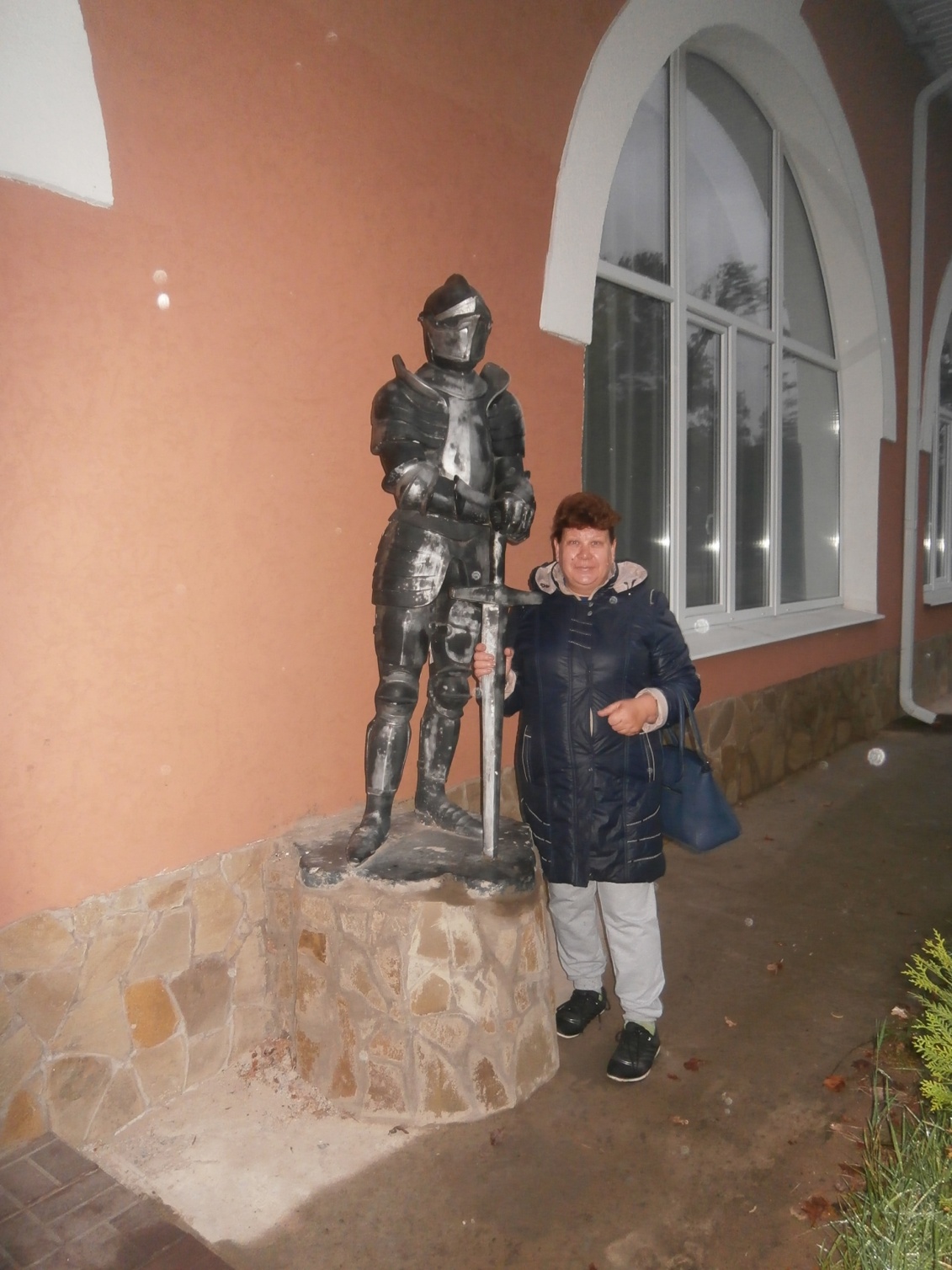 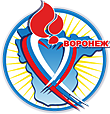 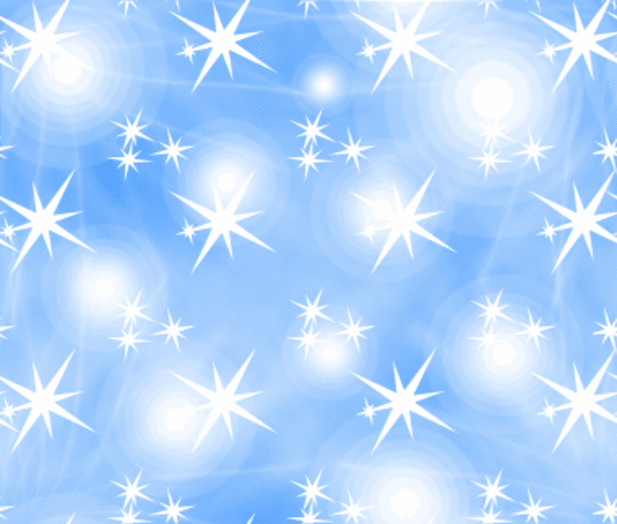 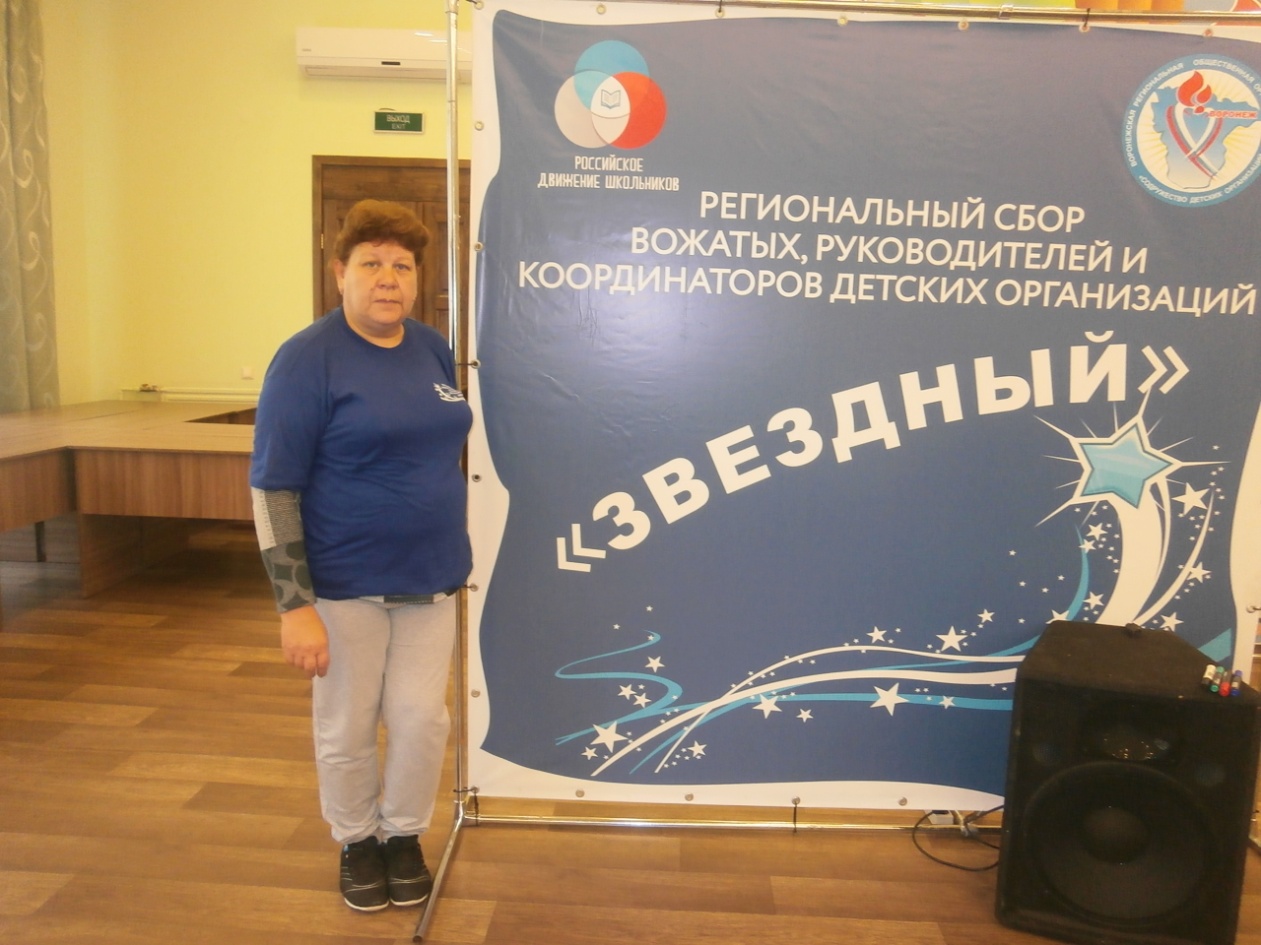 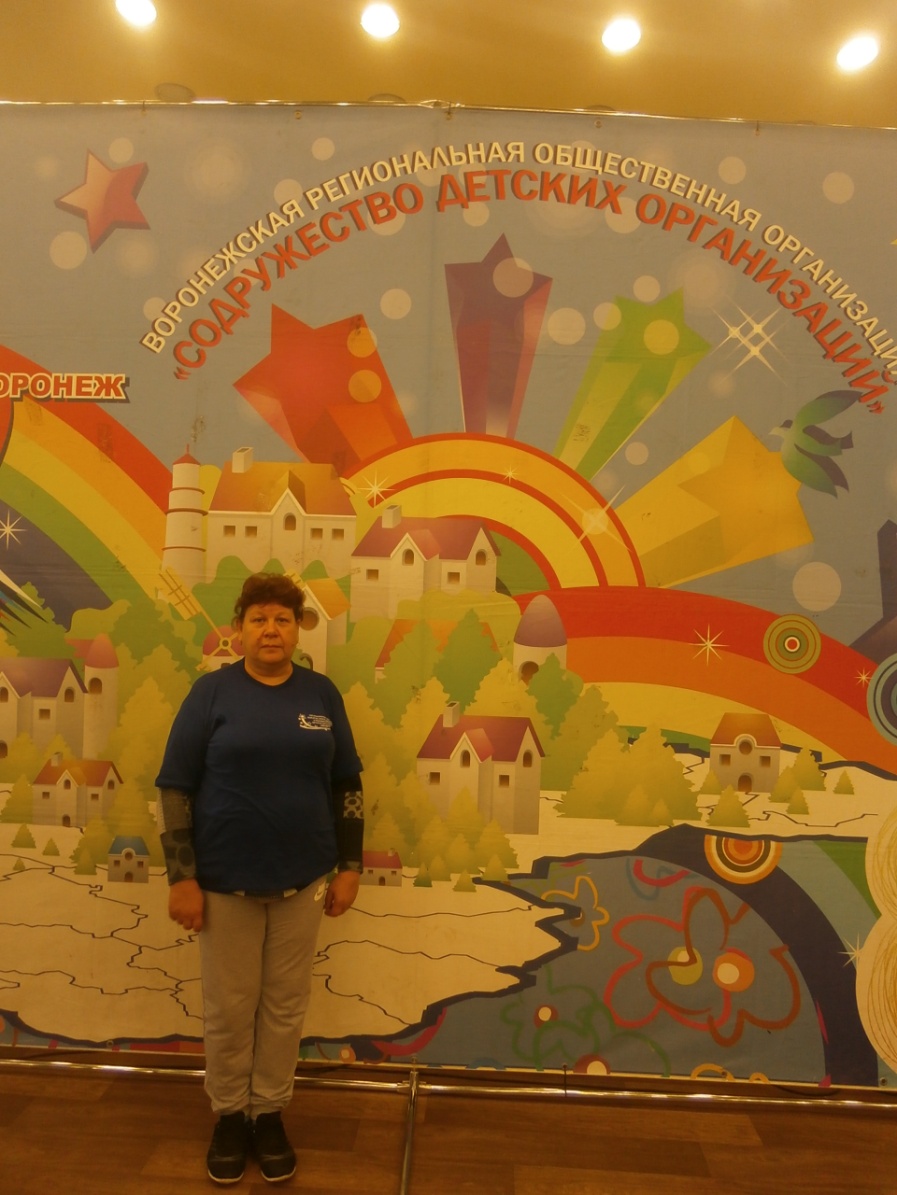 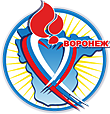 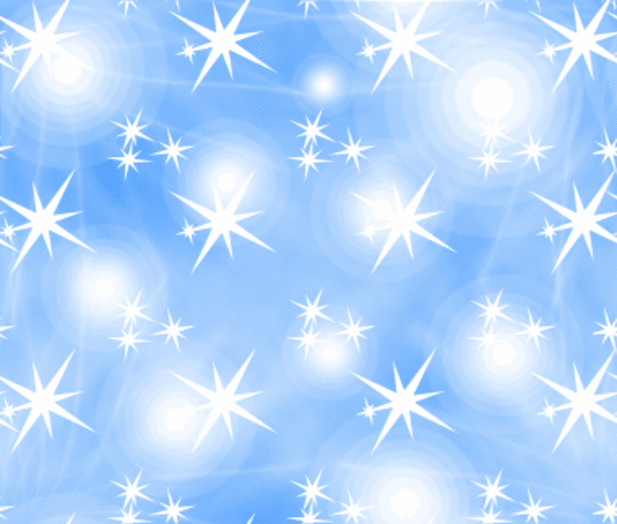 Рабочие моменты в «Звездном»
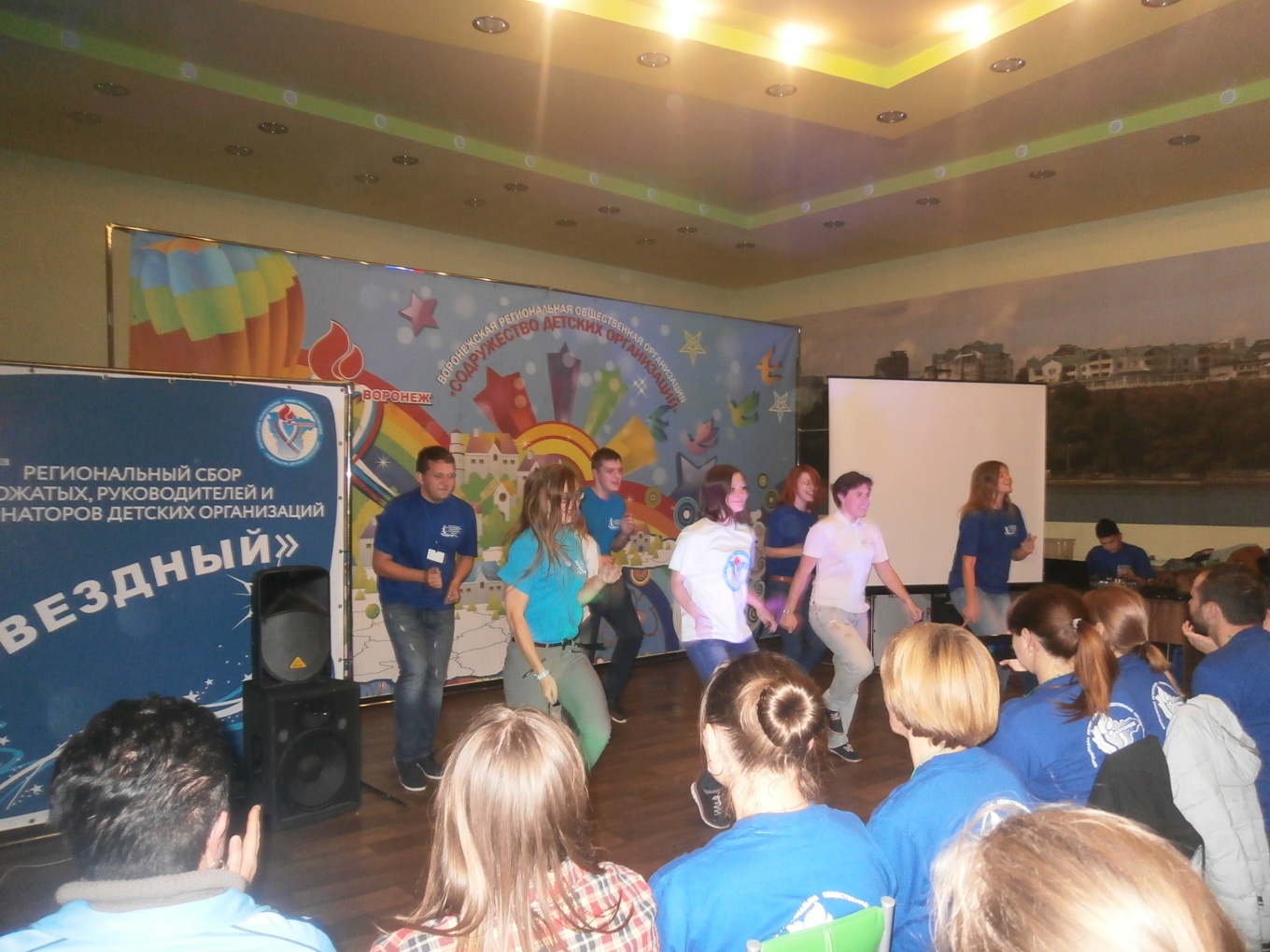 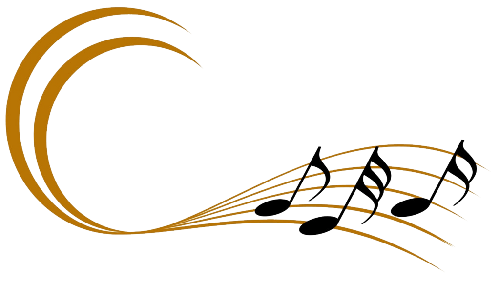 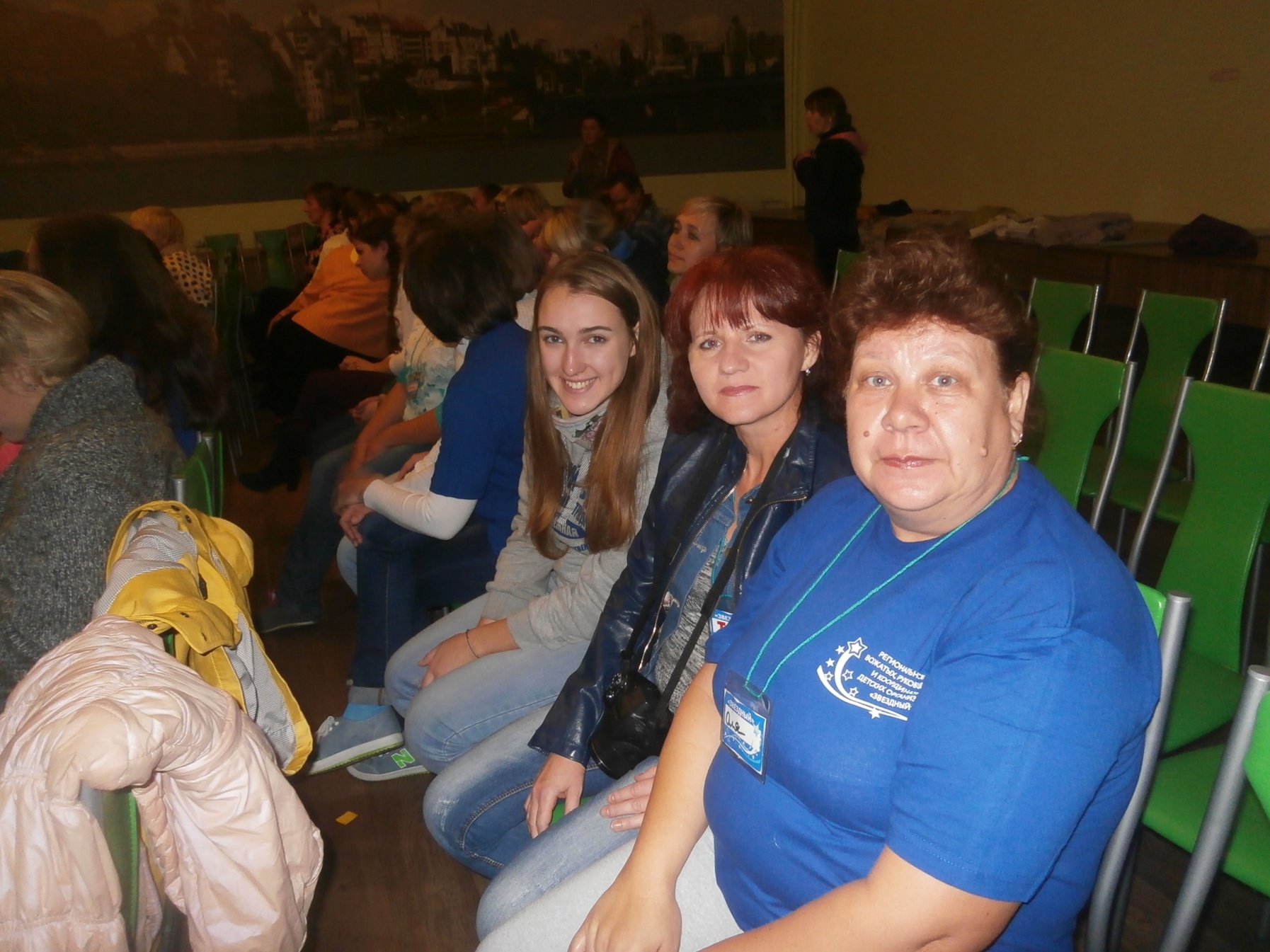 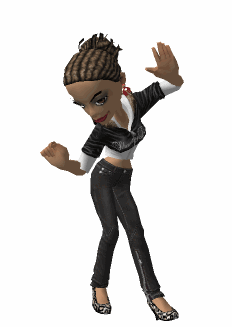 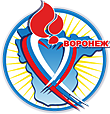 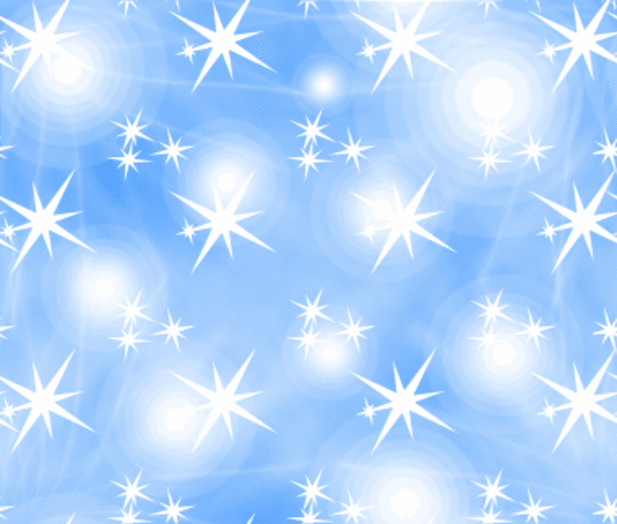 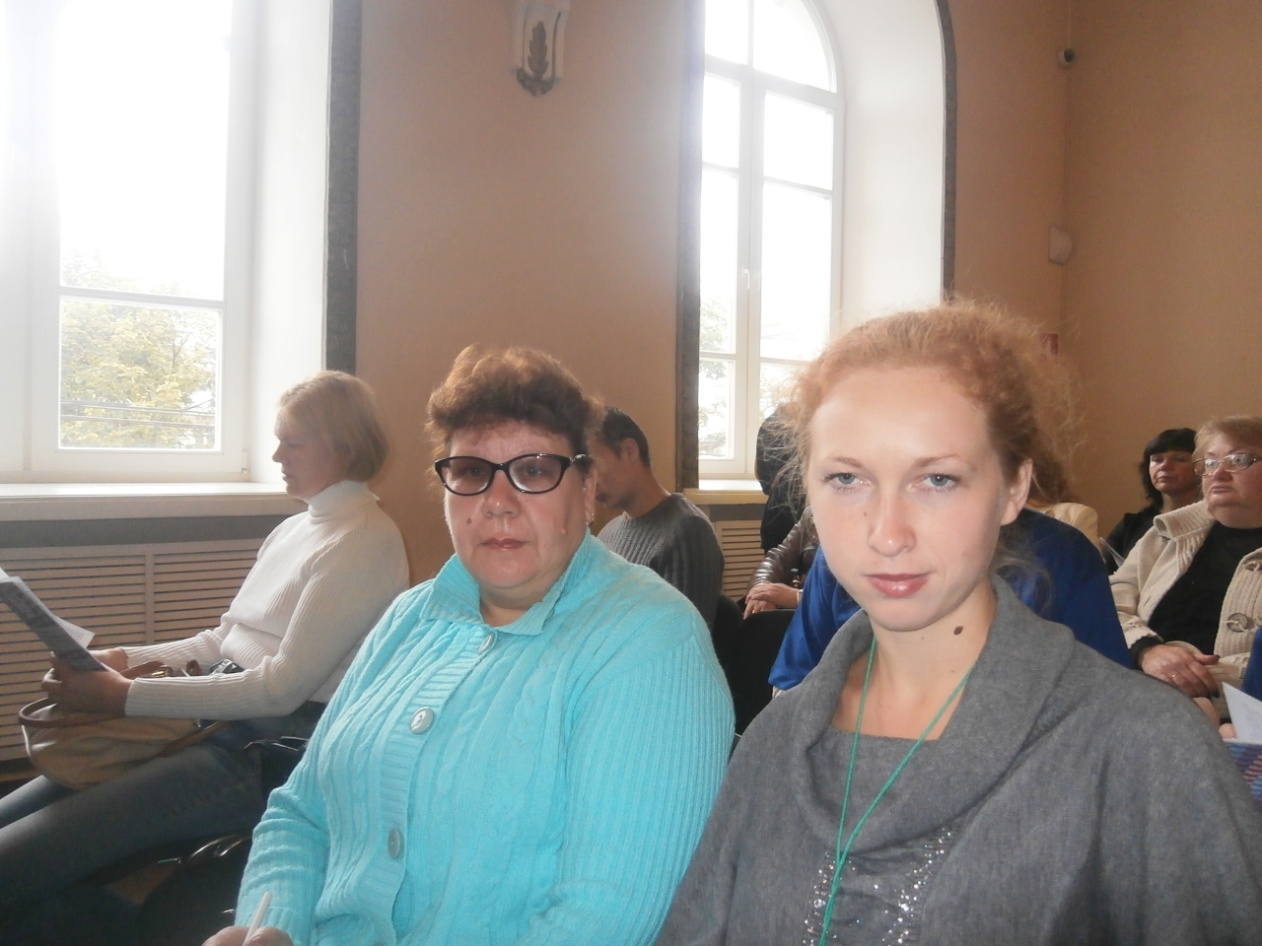 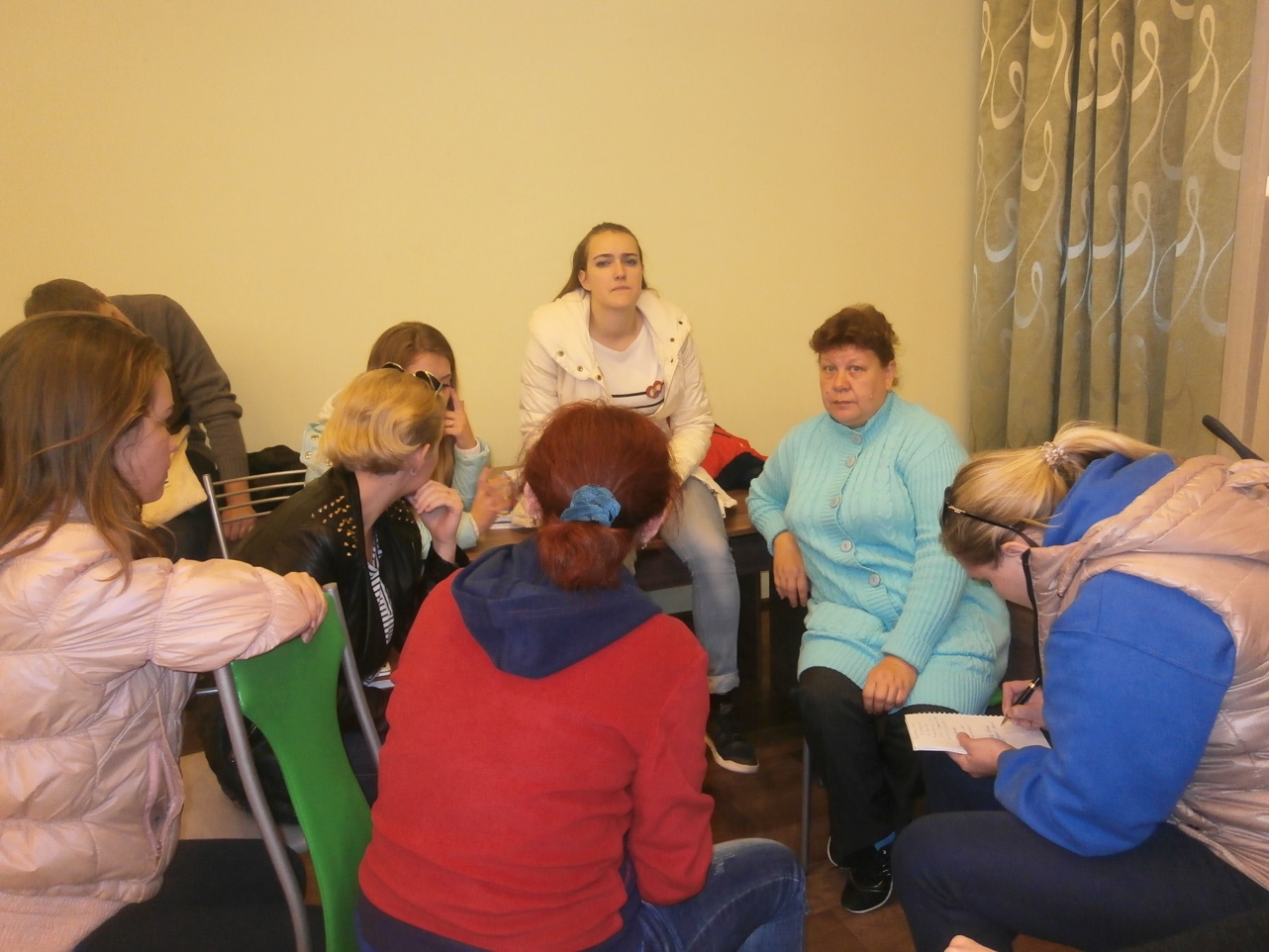 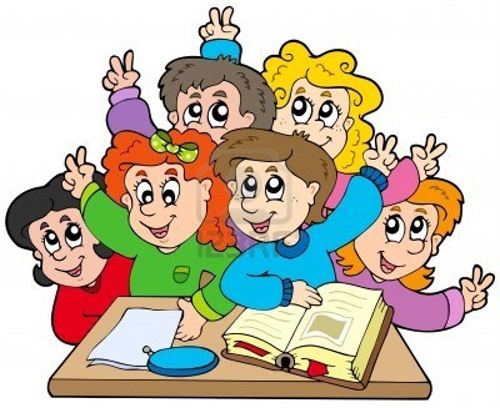 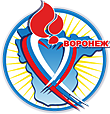 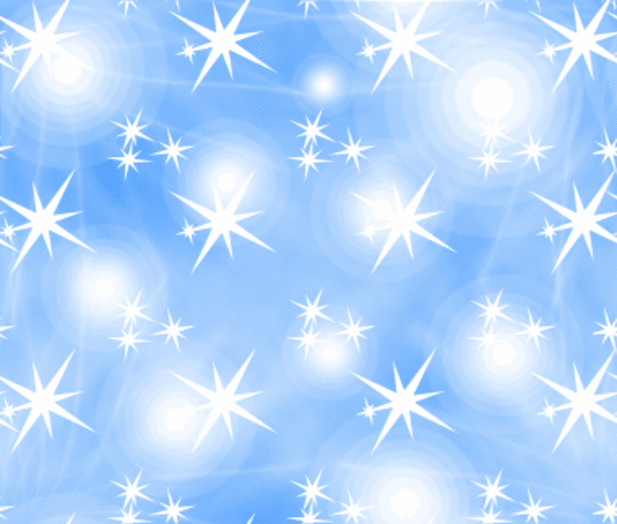 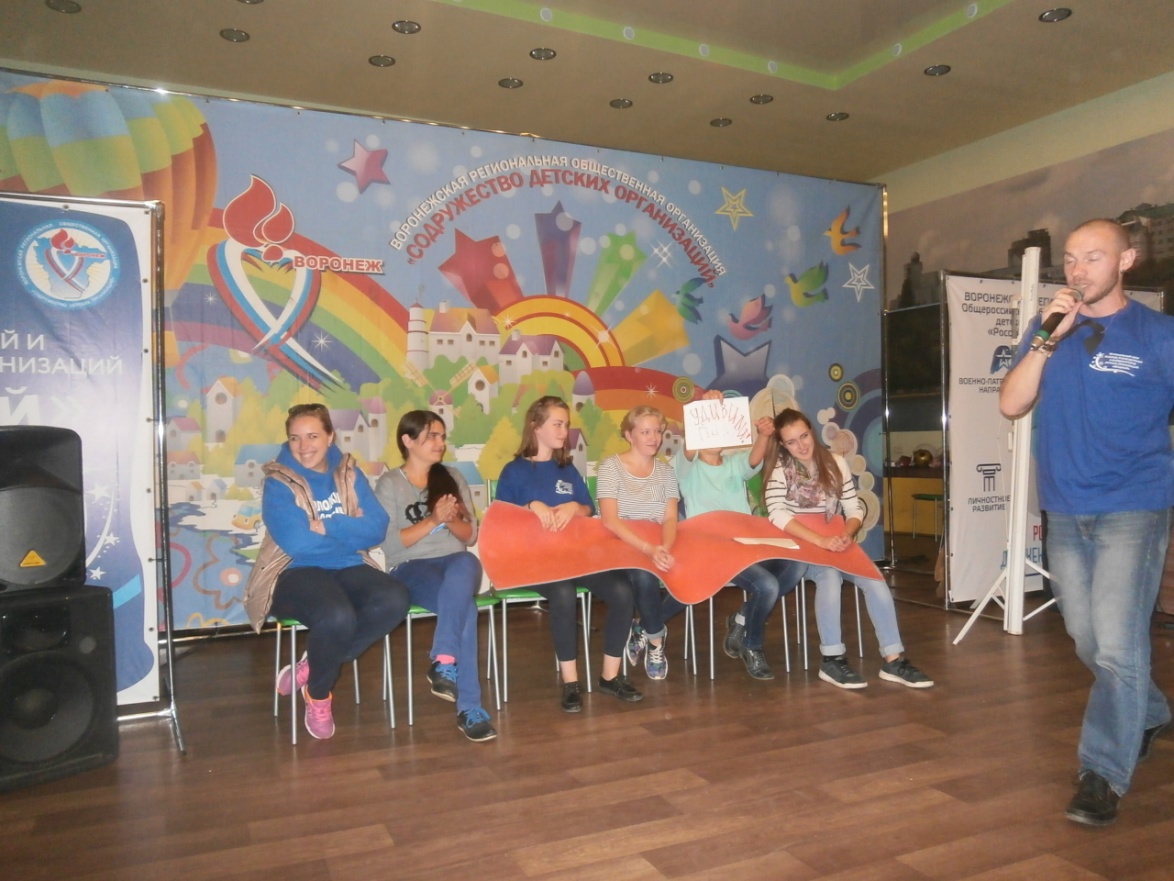 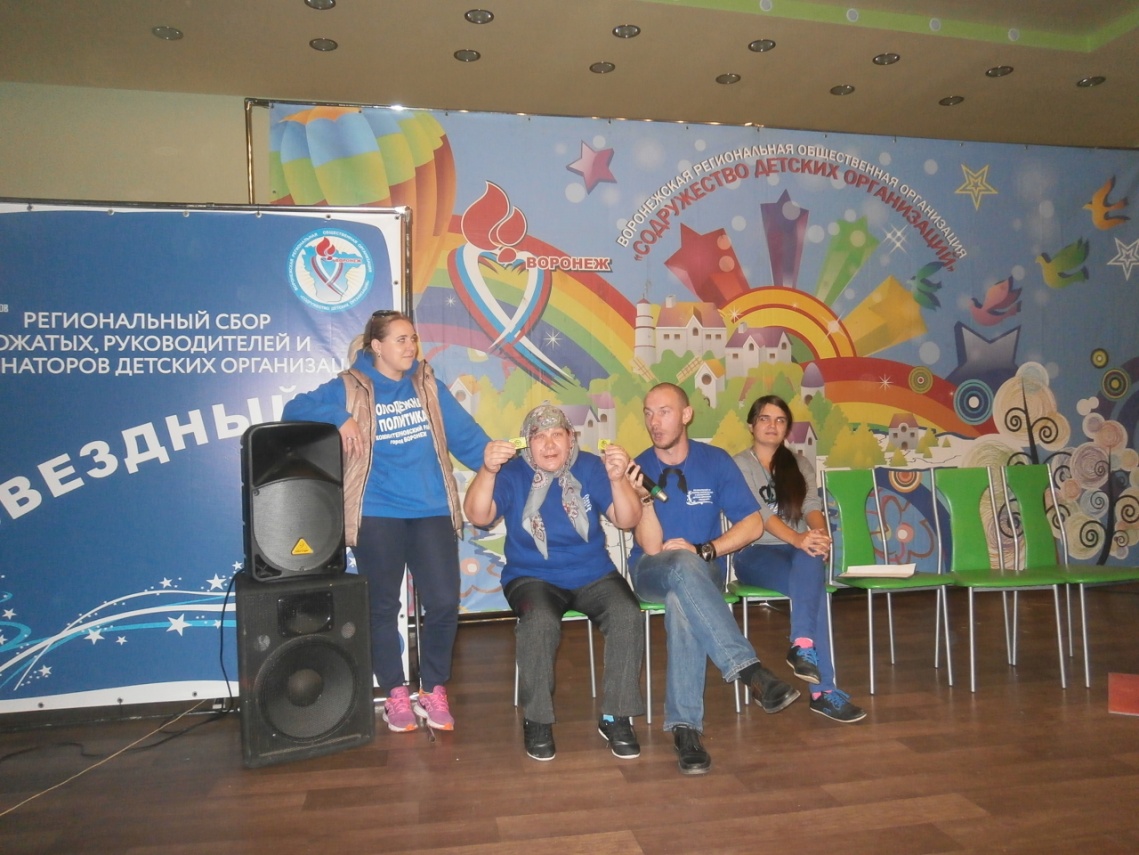 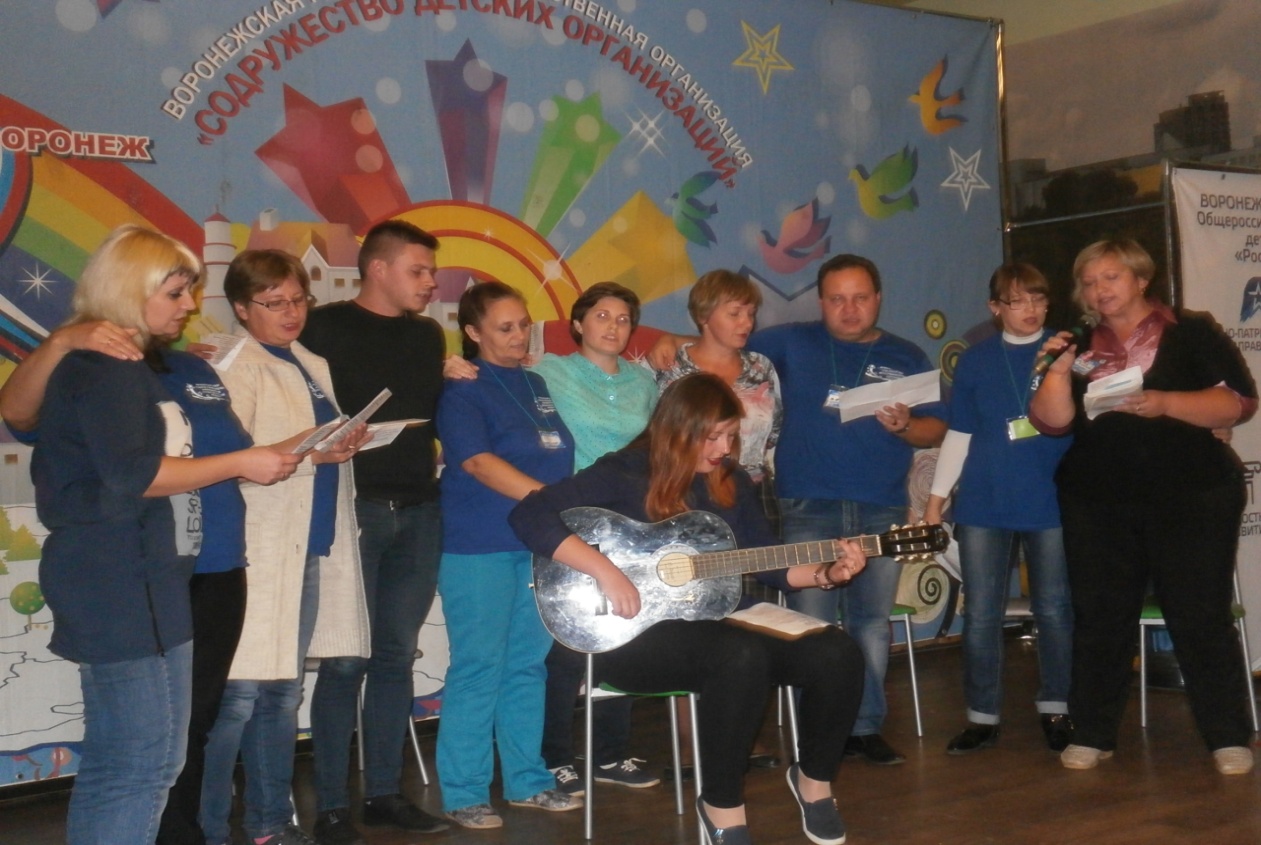 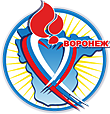 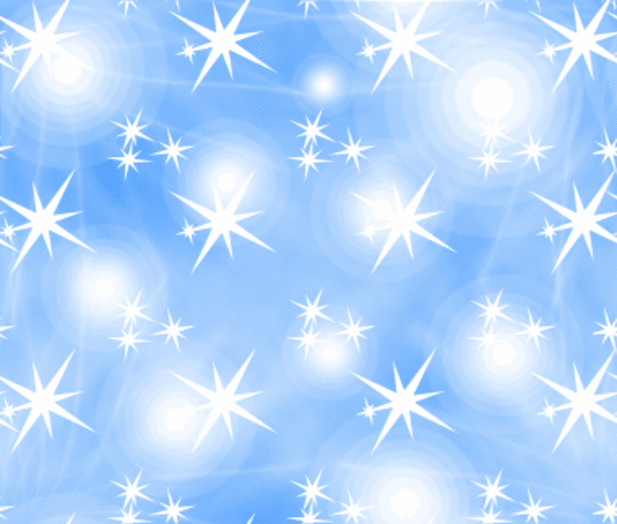 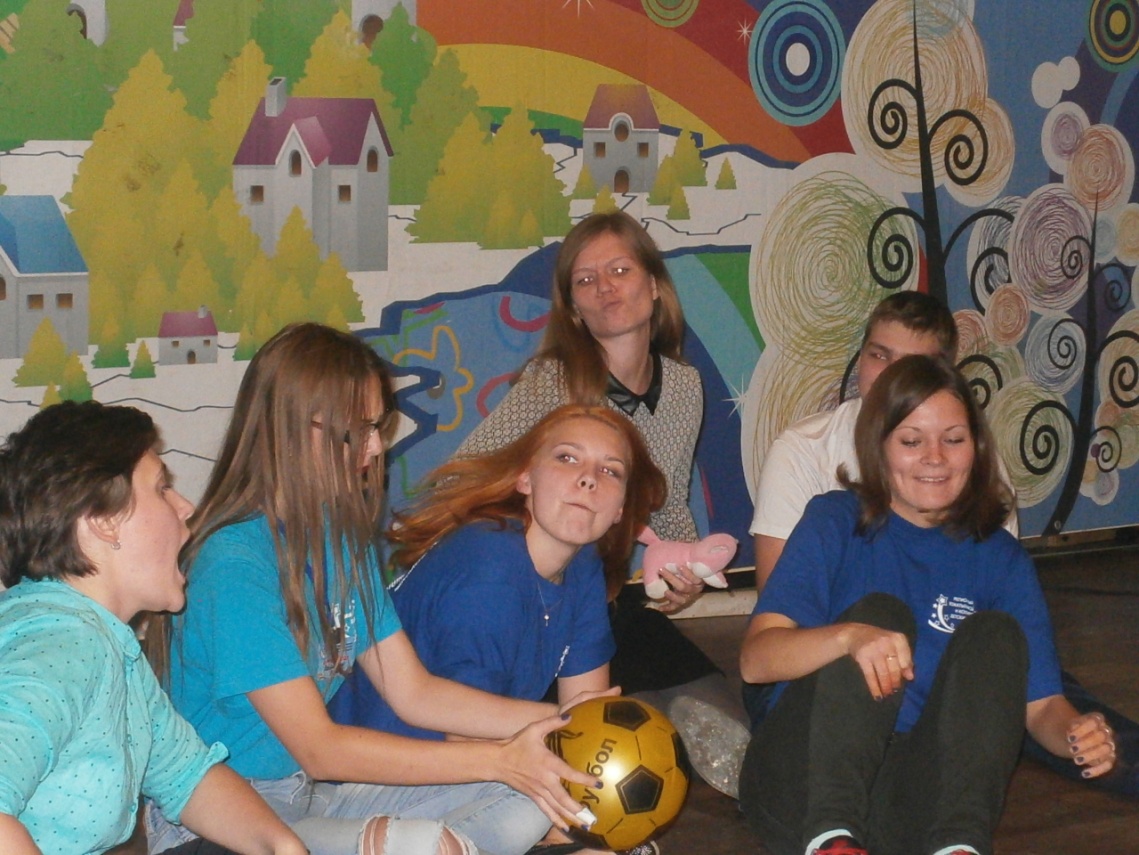 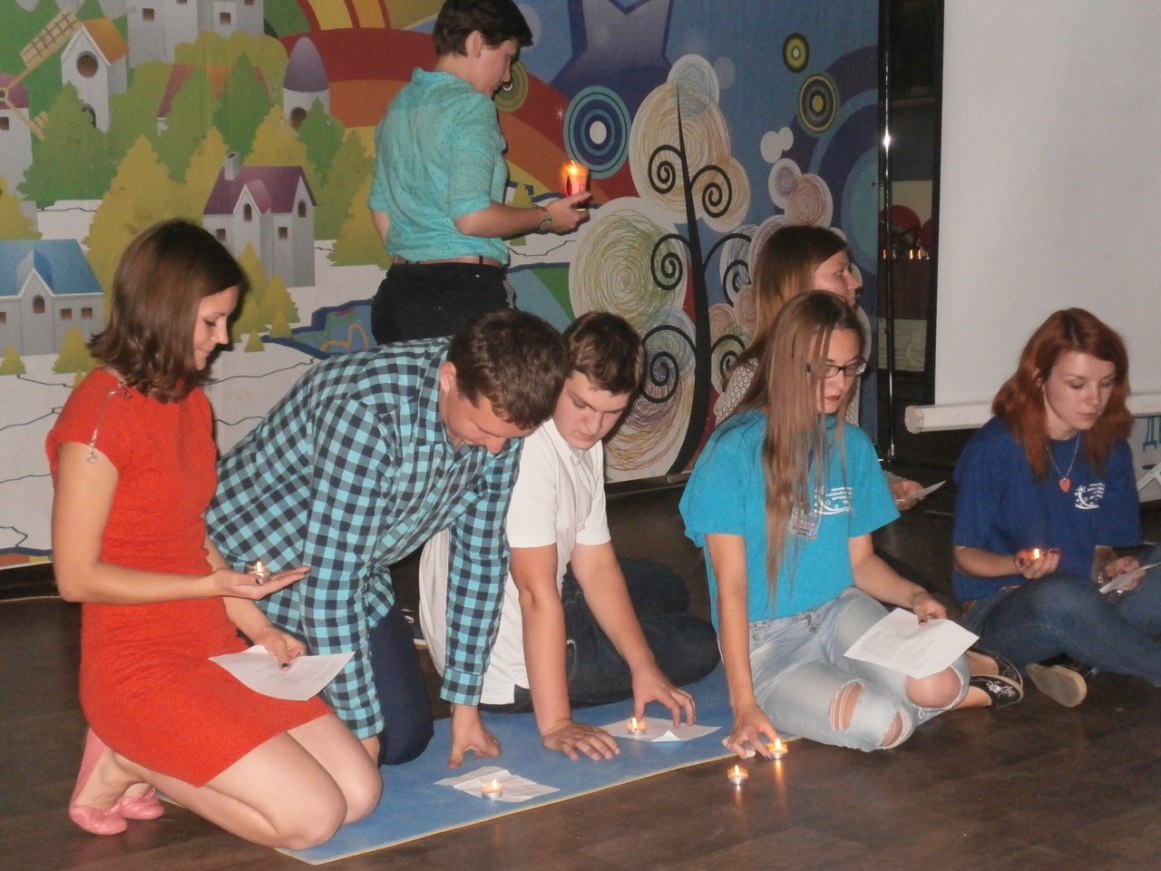 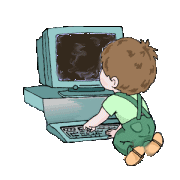 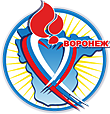 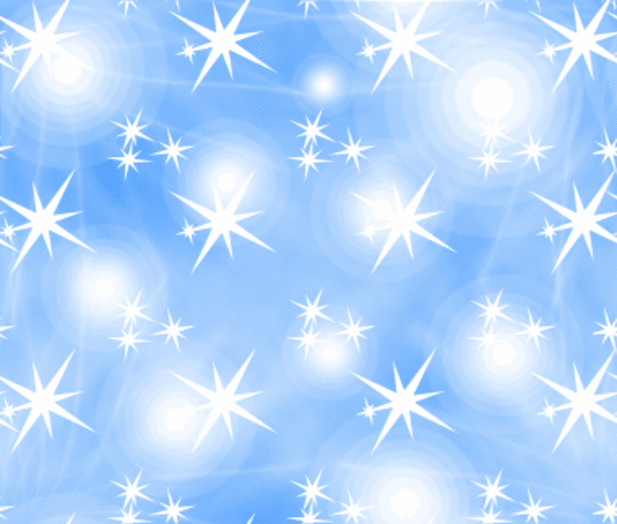 МЫ ИГРАЛИ, МЫ ИГРАЛИ….
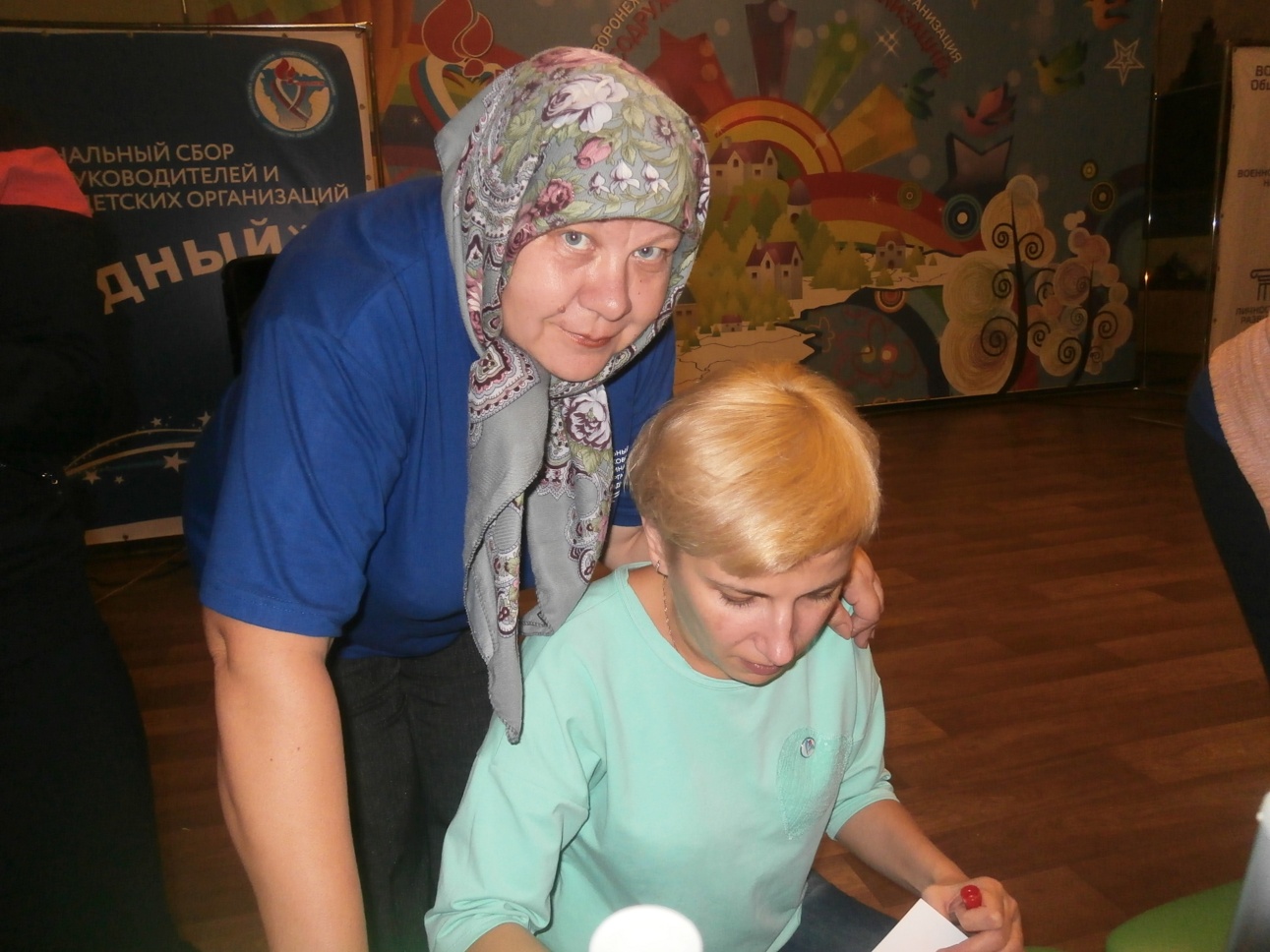 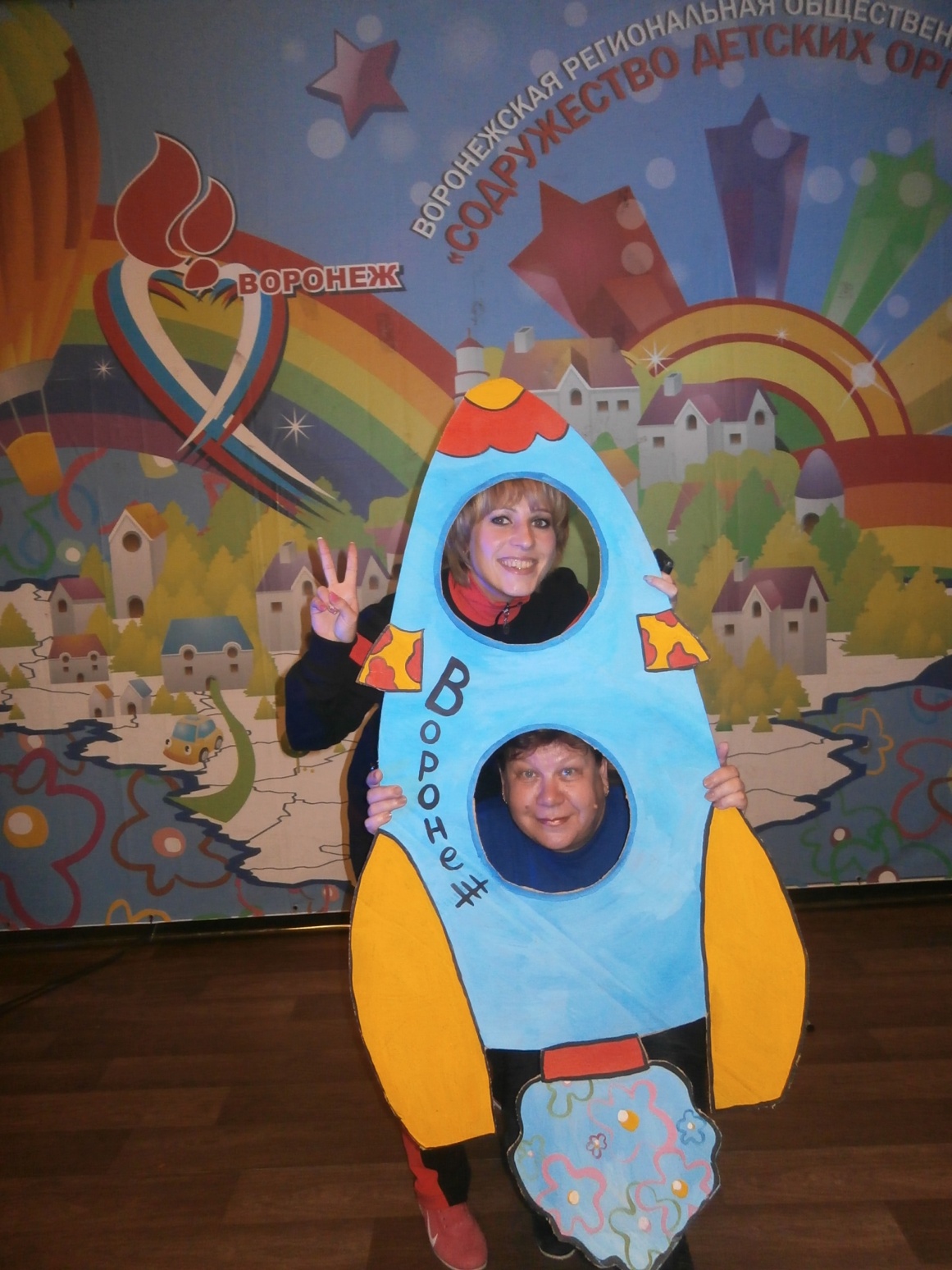 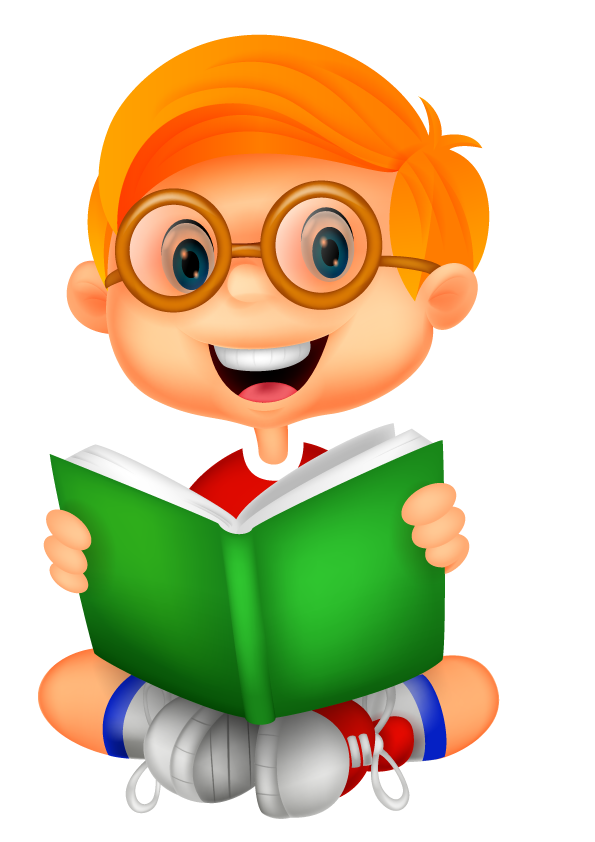 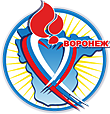 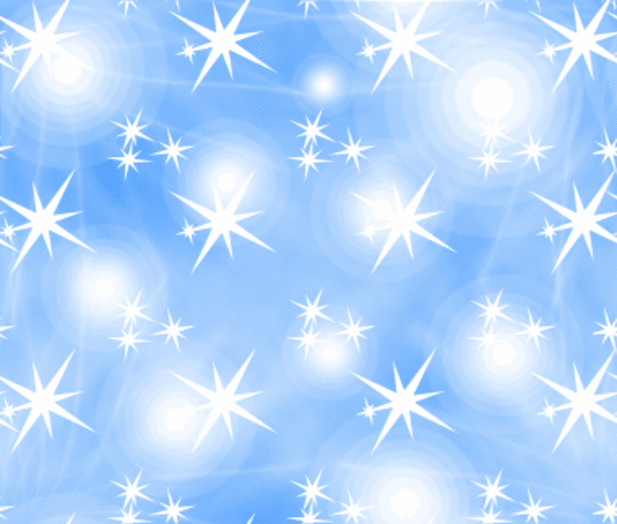 Орлятский круг
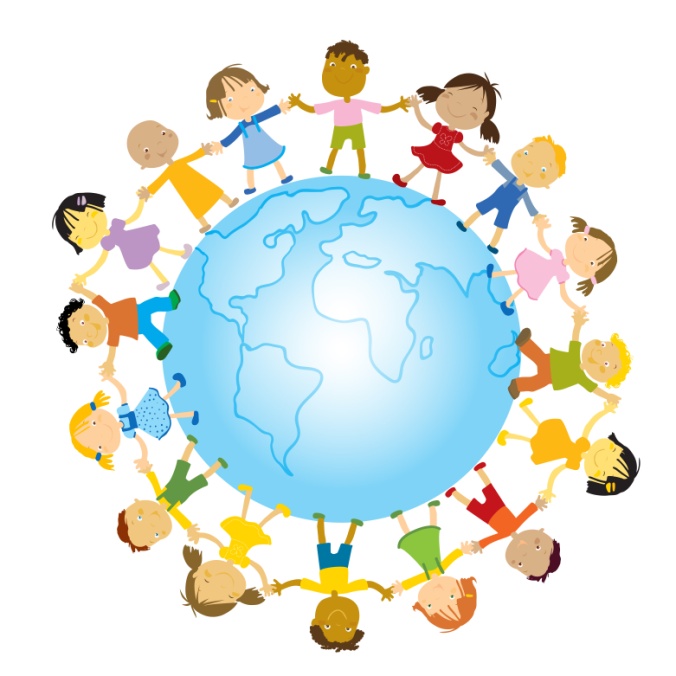 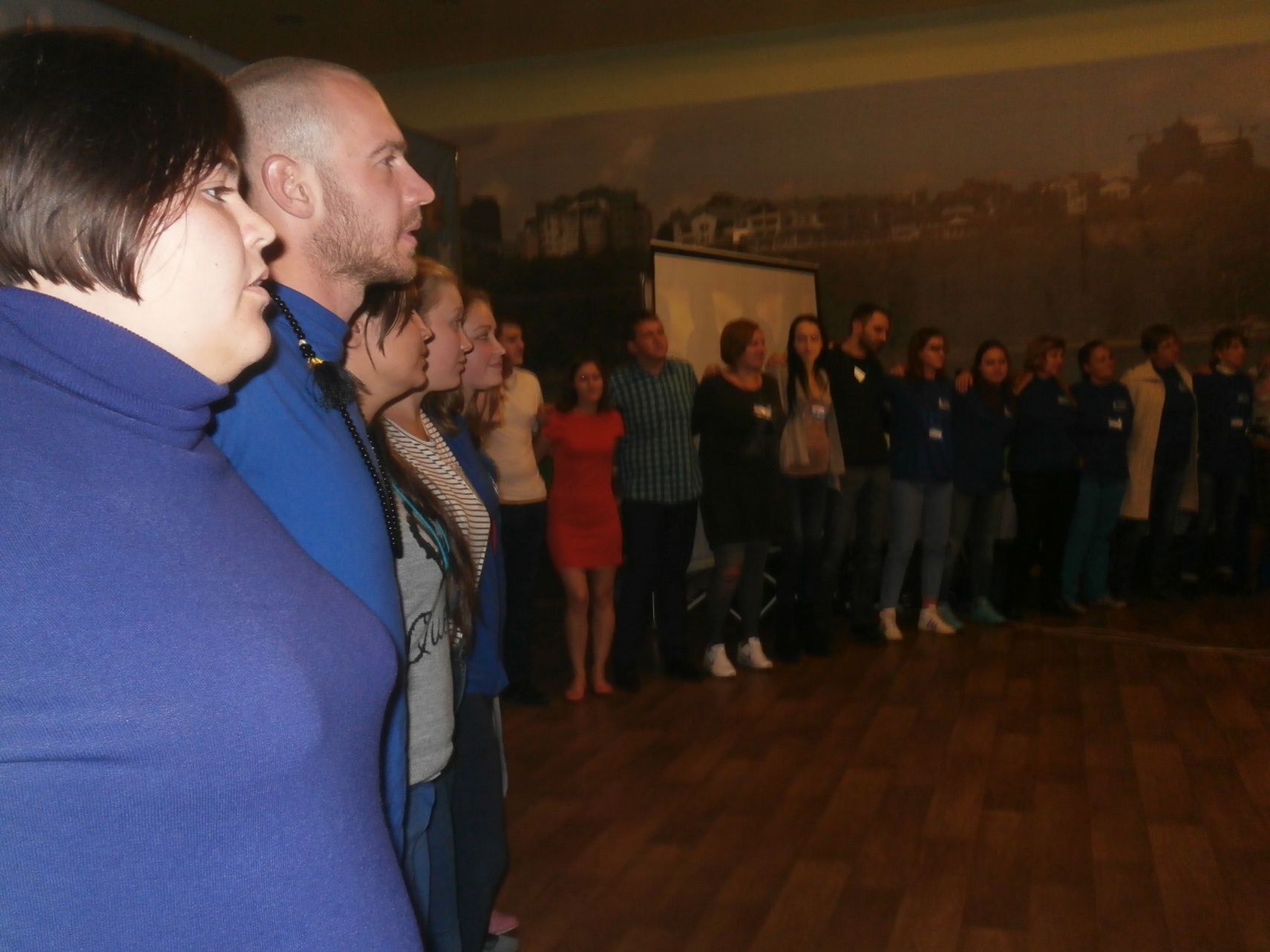 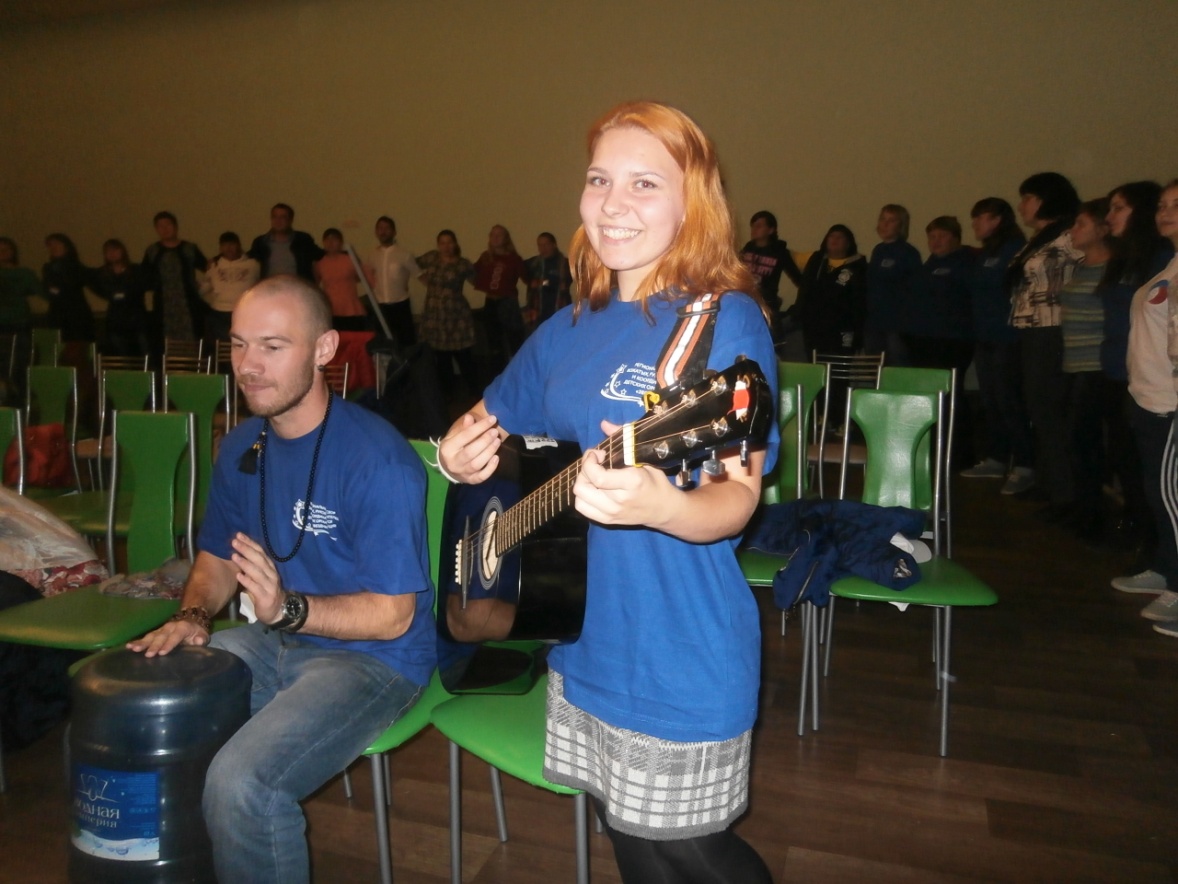 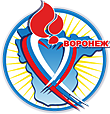 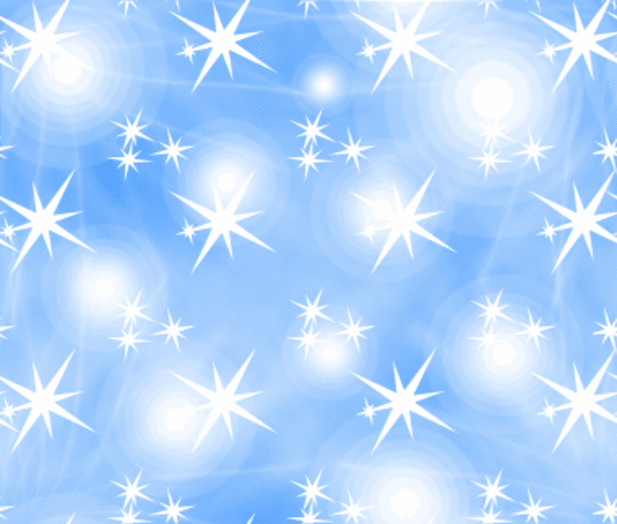 Дружба крепкая – не сломается…
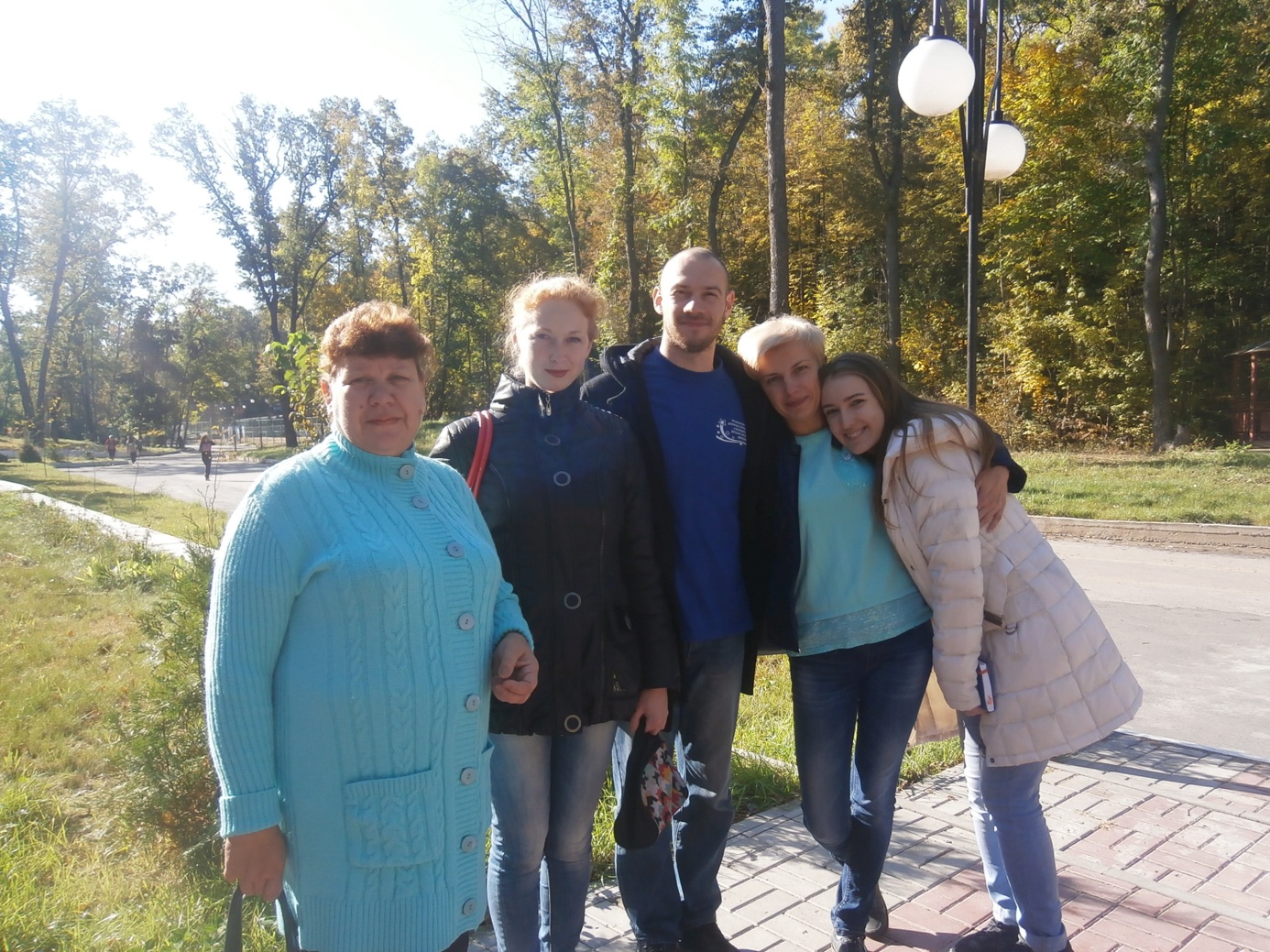 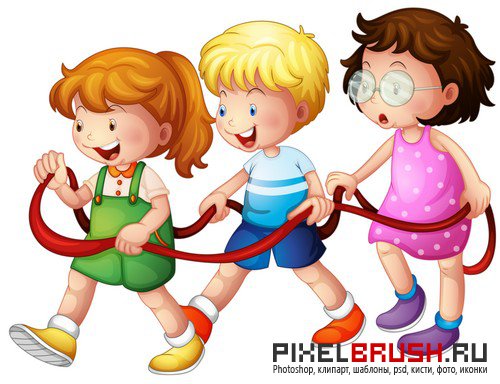 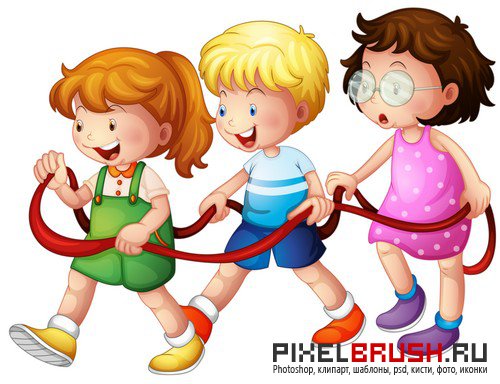 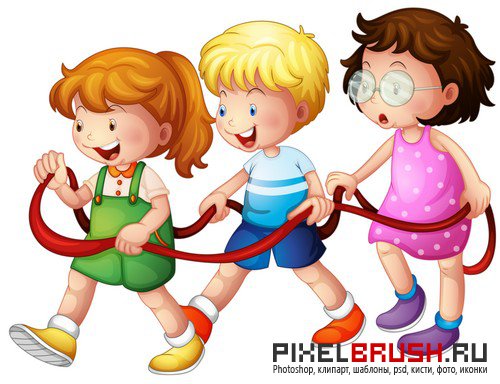 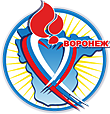 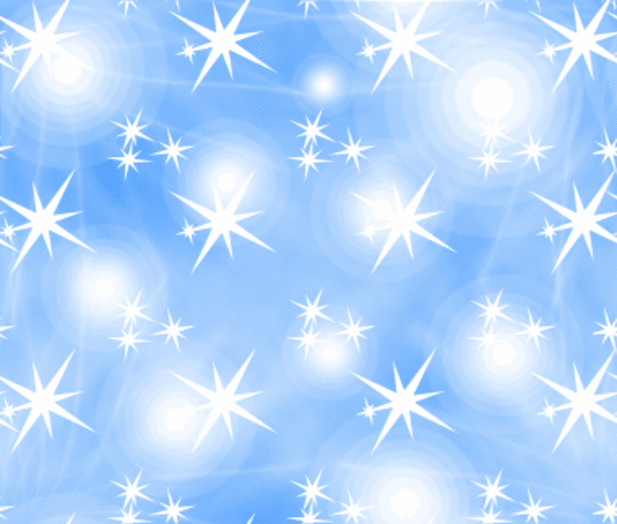 ПОДВЕДЕМ ИТОГИ
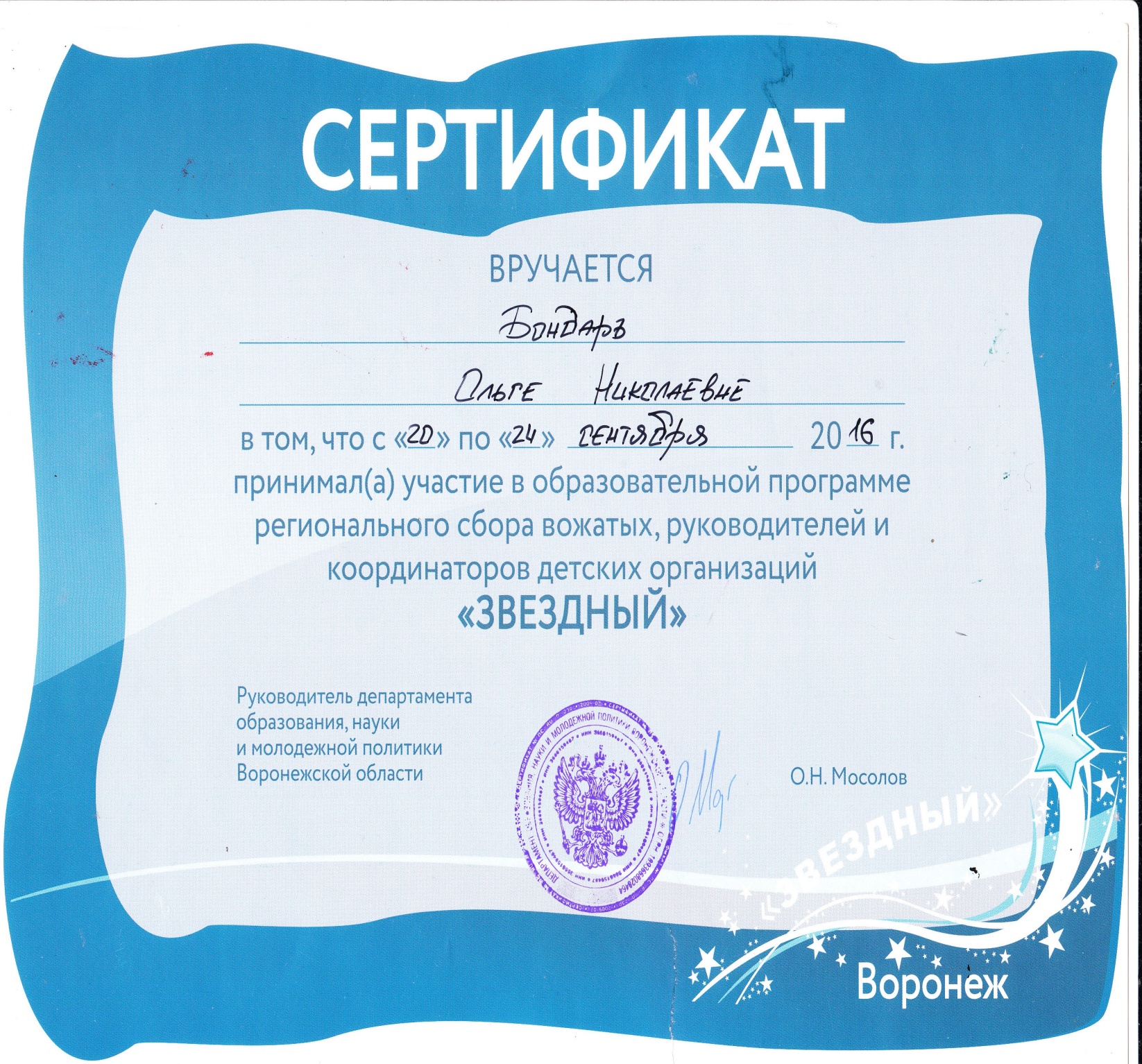 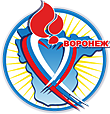 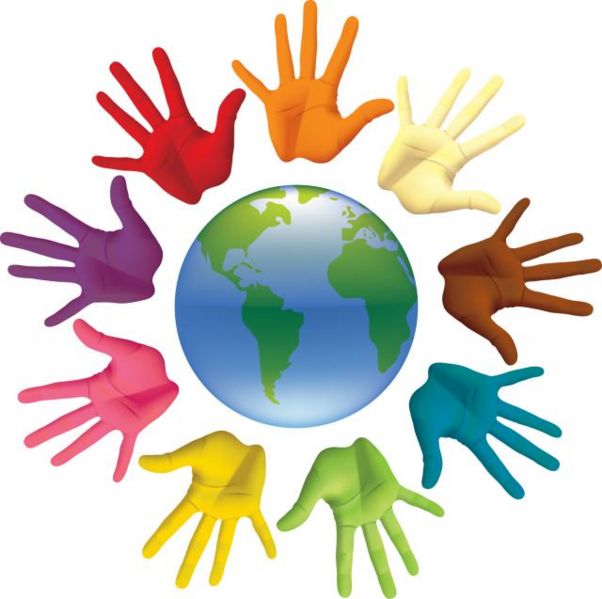 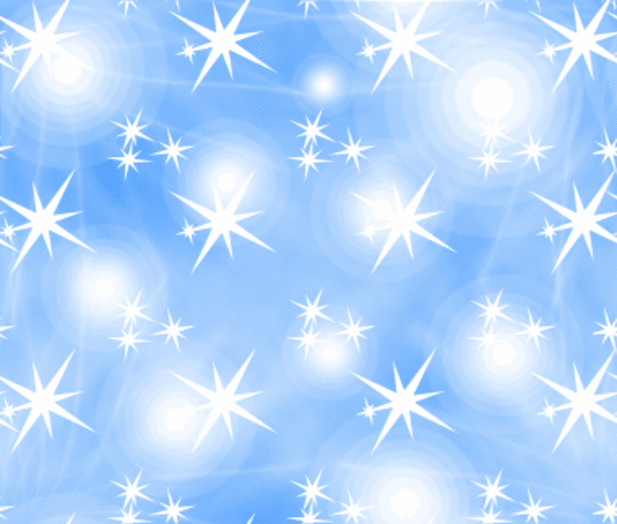 ДО НОВЫХ ВСТРЕЧ…
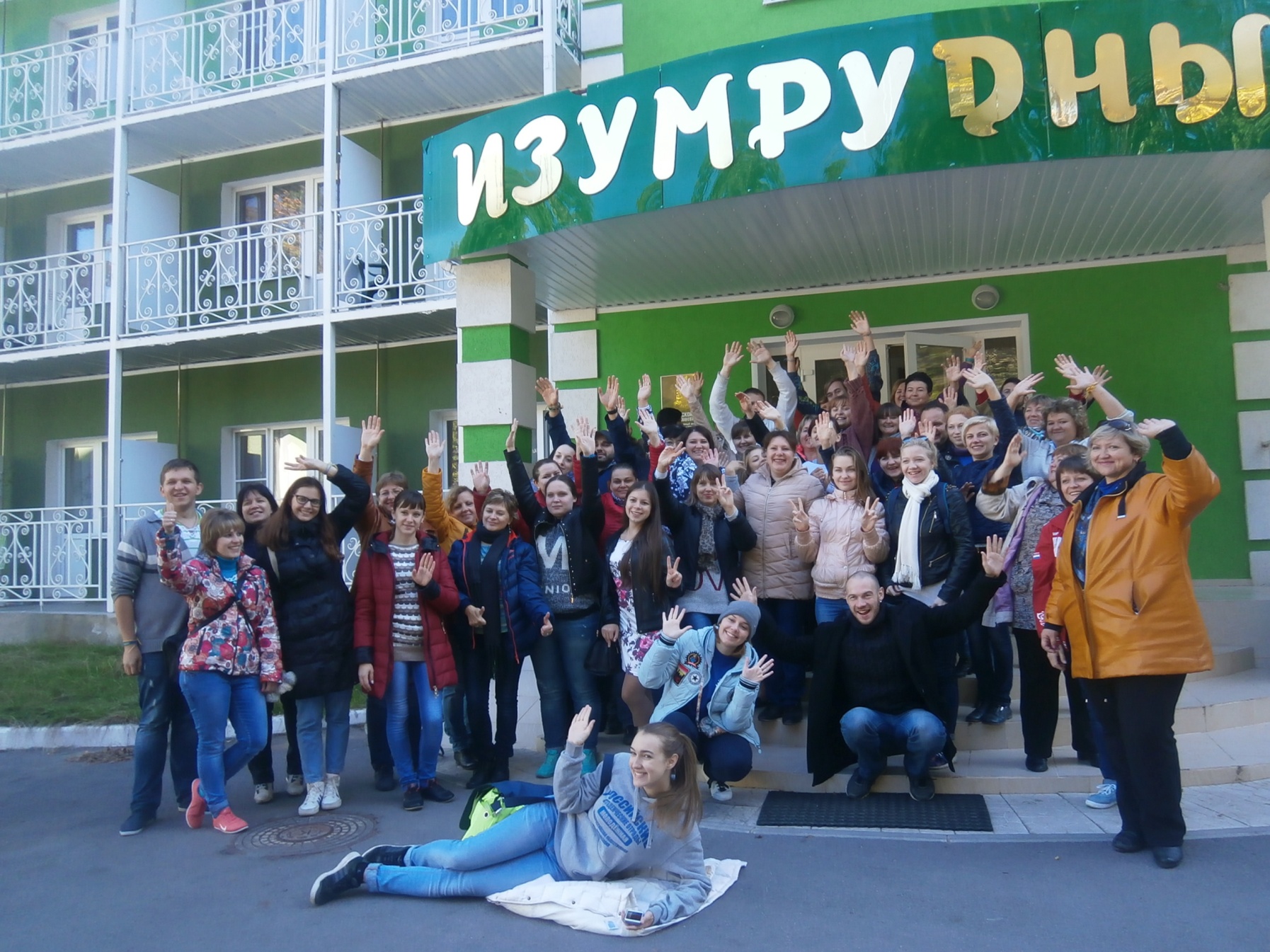 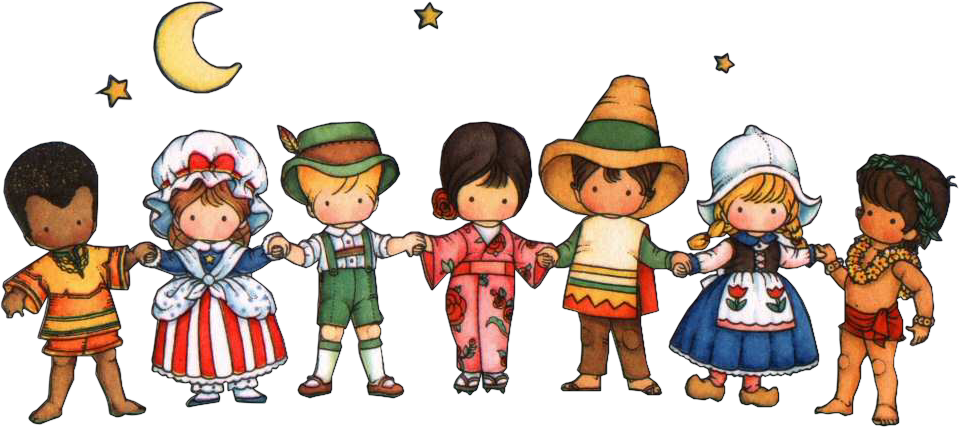 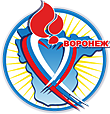 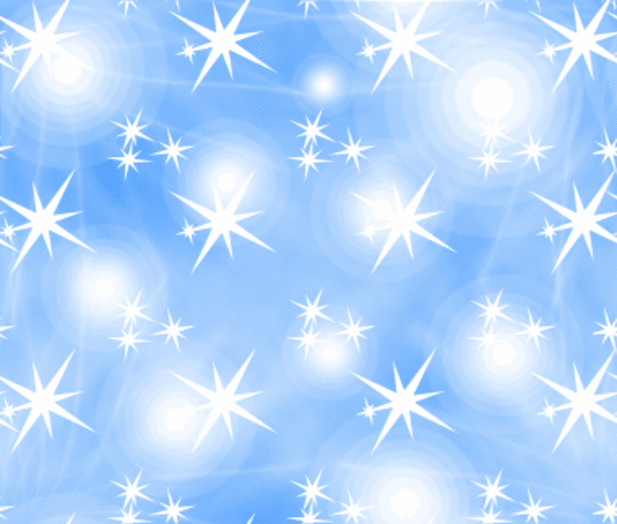 СПАСИБО ЗА ВНИМАНИЕ
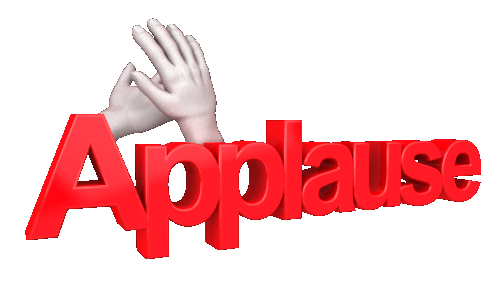